Statistics – O. R. 881Object Oriented Data Analysis
Steve Marron

Dept. of Statistics and Operations Research
University of North Carolina
Current Sections in Textbook
Today:
Section  8.6, 8.7, 7.3, 10.1.2, 9.1  

Next Class:
Section  9.1, 9.2
Last Class: Skeletal Repr’ns
Main Idea:     
  
Represent Objects as:
Discretized skeletons (medial atoms)
Plus spokes from center to edge
Which imply a boundary

Very accessible early reference:
Yushkevich, et al  (2001)
Volume Gives Better Representation
In 3d than Boundary Surface
Last Class: Male Pelvis
Bladder:

manual segmentation

Slice by slice

Reassembled
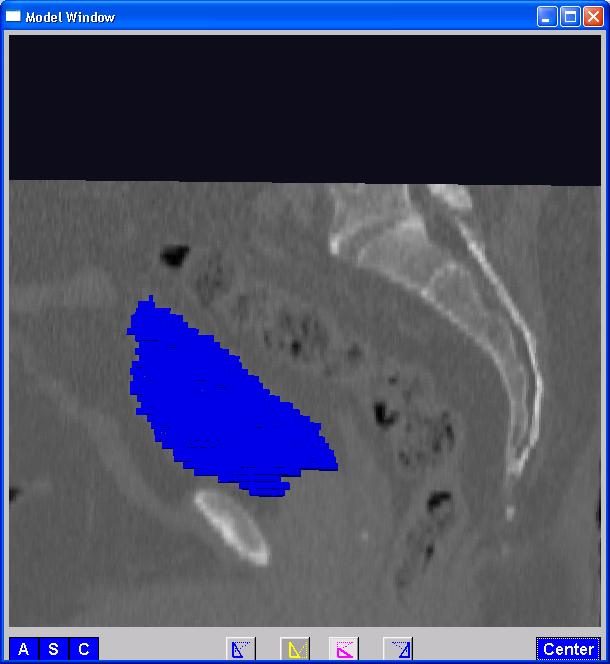 Last Class: Male Pelvis
Bladder:

Slices:
	Reassembled in 3d

How to represent?

Thanks:  Ja-Yeon Jeong
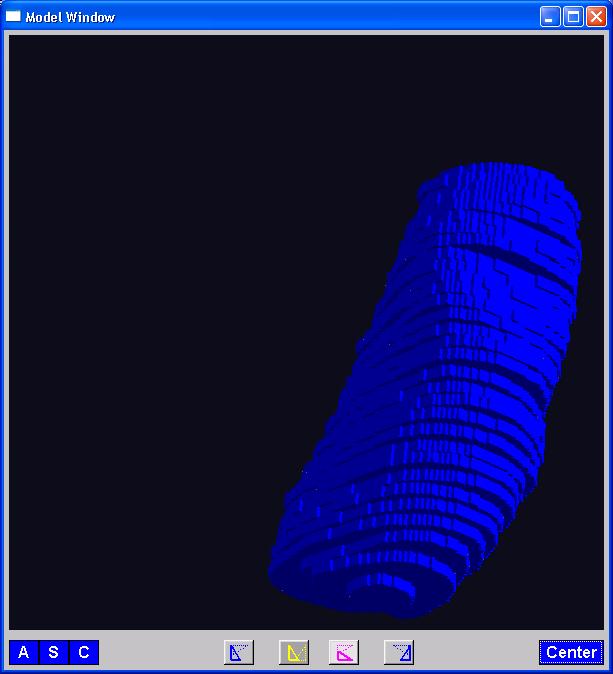 Called Binary
Representation
Last Class: Skeletal Repr’ns
3-d S-Rep Example:    From Ja-Yeon Jeong
Bladder – Prostate - Rectum  







Atoms   -   Spokes   -   Implied Boundary
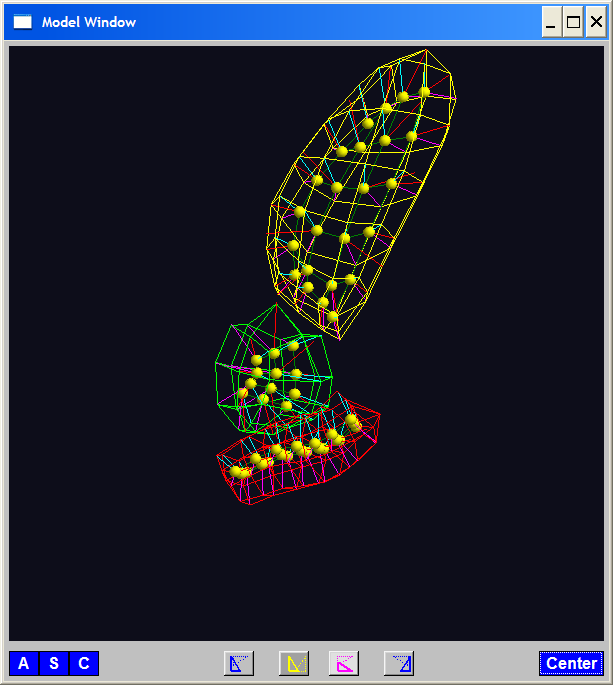 [Speaker Notes: OODA.ppt]
Last Class: 3-d s-reps
S-rep model fitting
Easy, when starting from binary (blue)
But very expensive (30 – 40 minutes technician’s time)
Want automatic approach
Challenging, because of poor contrast, noise, …
Need to borrow information across training sample
Use Bayes approach:   prior & likelihood     posterior
~Conjugate Gaussians, but there are issues:
Major HLDSS challenges
Manifold aspect of data
Handle With Variation on PCA
Careful Handling Very Useful
Last Class: Manifold Data
Last Class: Manifold Data
Last Class: Manifold Feature Spaces
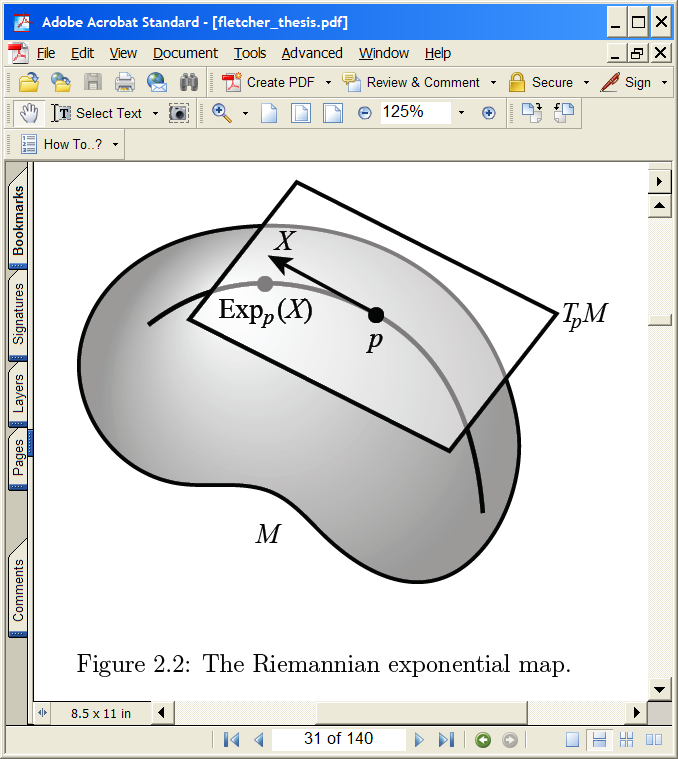 Last Class: Manifold Feature Spaces
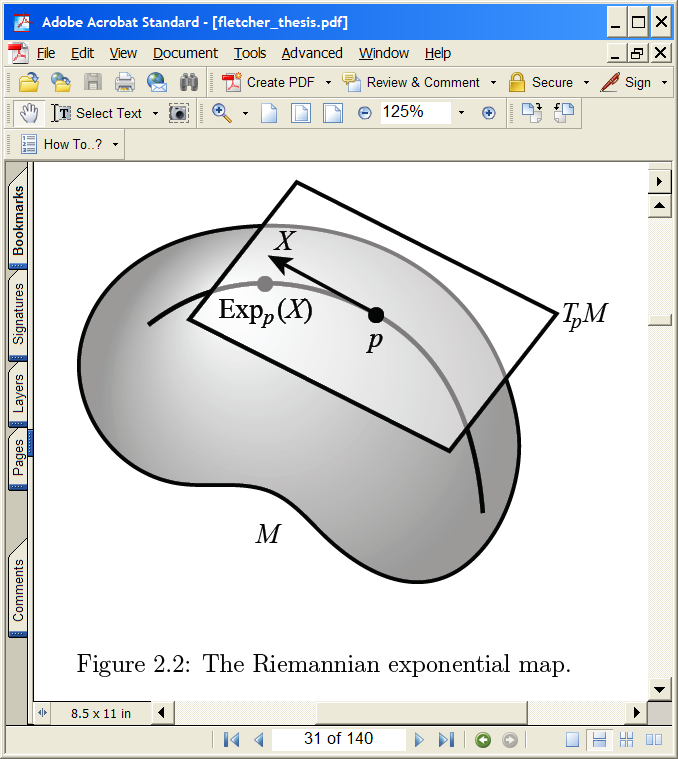 Last Class: Manifold Feature Spaces
Log & Exp Memory Device:
Complex Numbers

Exponential:
Tangent Plane  Manifold
Logarithm:
Manifold  Tangent Plane
Last Class: Manifold Feature Spaces
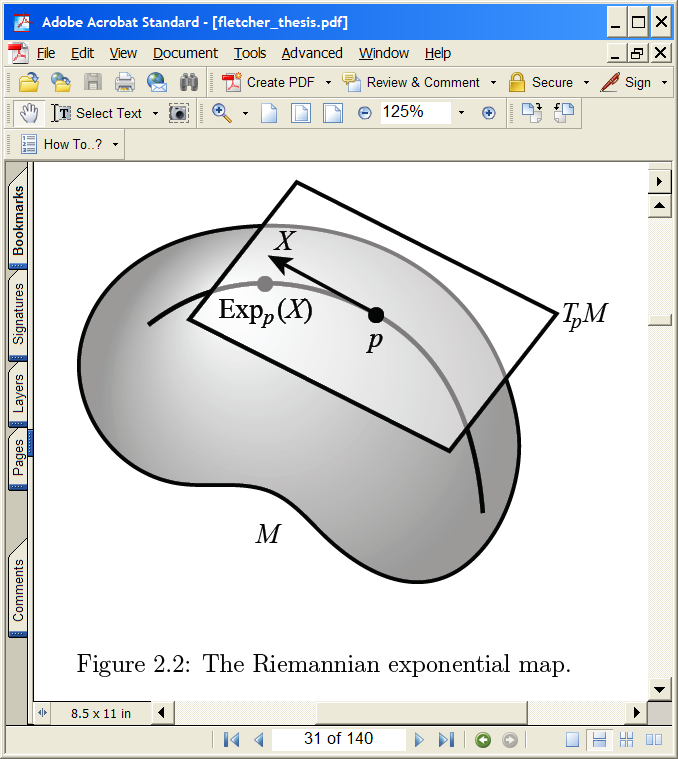 E.g. Fréchet Mean
Last Class: Manifold Feature Spaces
Extrinsic vs. Intrinsic Centerpoints


Often Similar
Note Big Difference!
Which is Better?
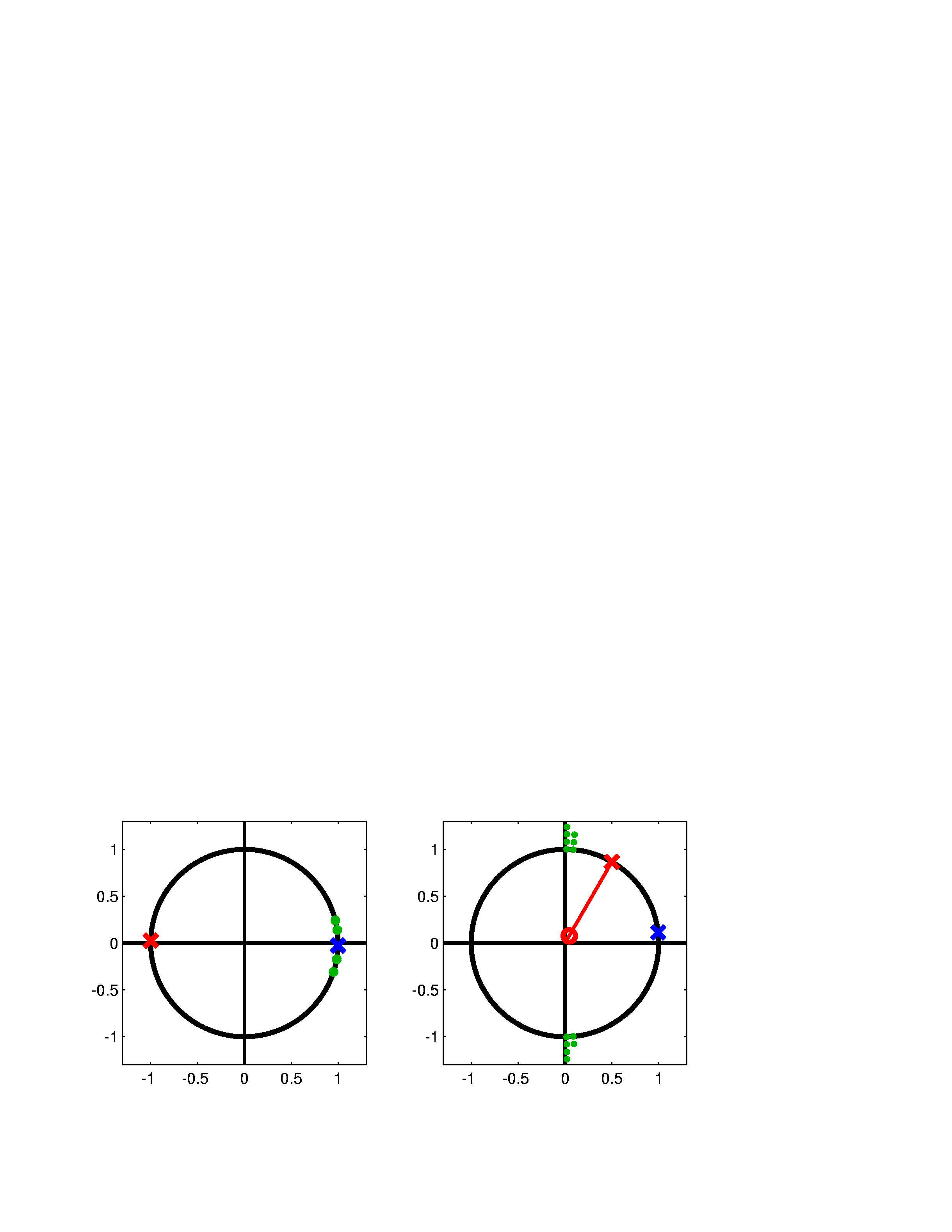 Last Class: PCA for s-reps
PCA on manifold spaces?
(e.g. on Lie Groups / Symmetric Spaces)

T. Fletcher:   Principal Geodesic Analysis

Idea:  replace “linear summary of data”
With “geodesic summary of data”…
Last Class: PCA on Manifolds
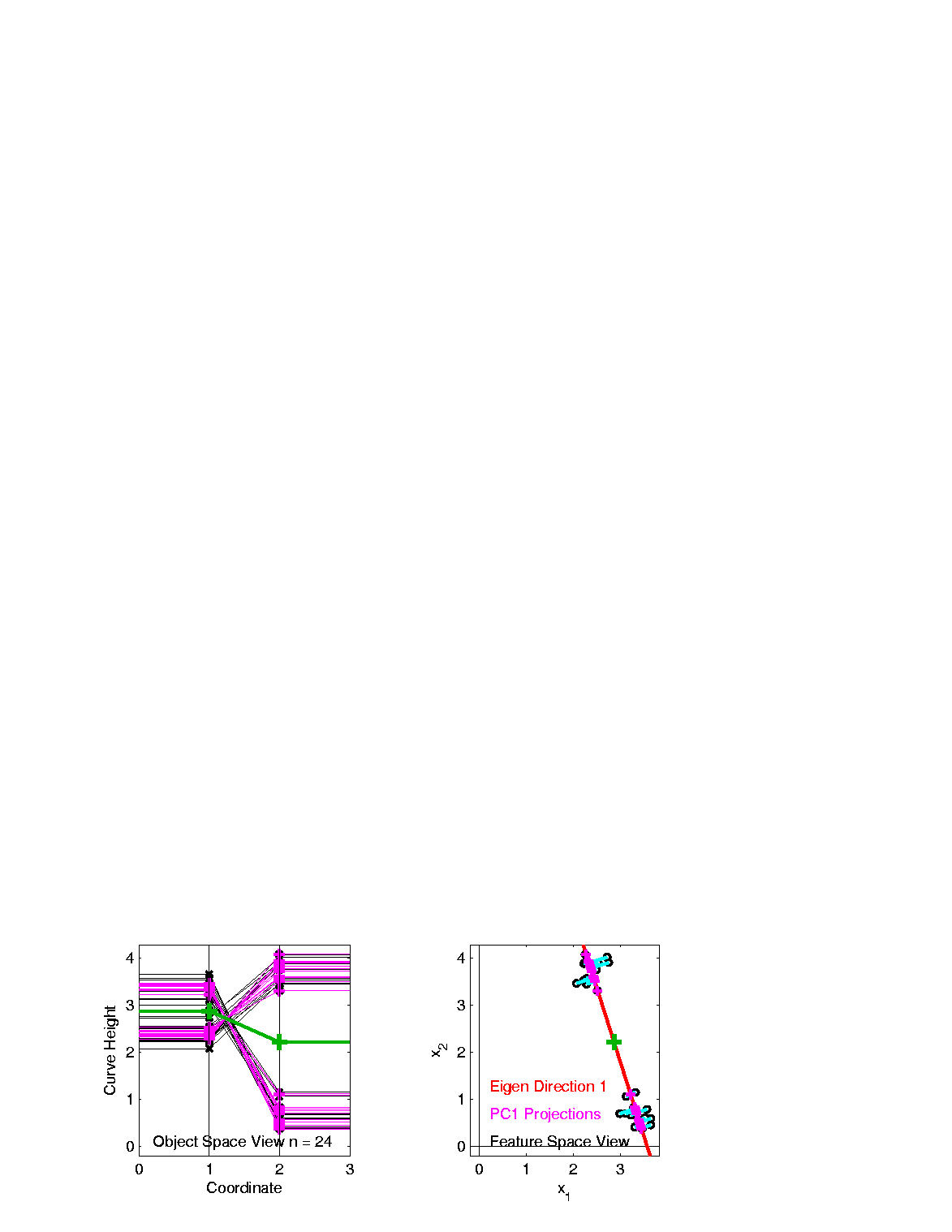 Mean
Contained 
in Best 
Fit Line
Last Class: Challenge for PGA
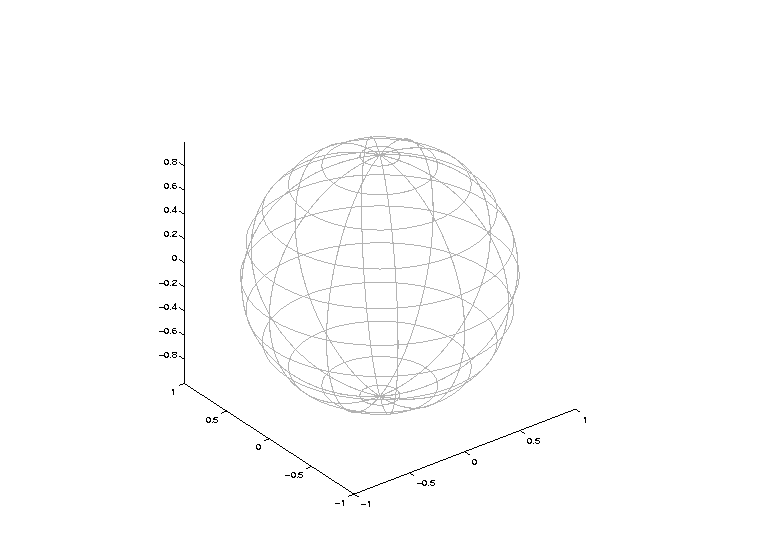 Requires 2
Modes of
Variation
Last Class: PCA on Manifolds
Fletcher (Principal Geodesic Anal.)
Best fit of geodesic to data
Constrained to go through geodesic mean
Huckemann, Hotz & Munk  (Geod. PCA)
Best fit of any geodesic to data

Counterexample:
	Data follows Tropic of Capricorn
Realizations of Spoke in
Blad.-Prost.-Rect. Simulator
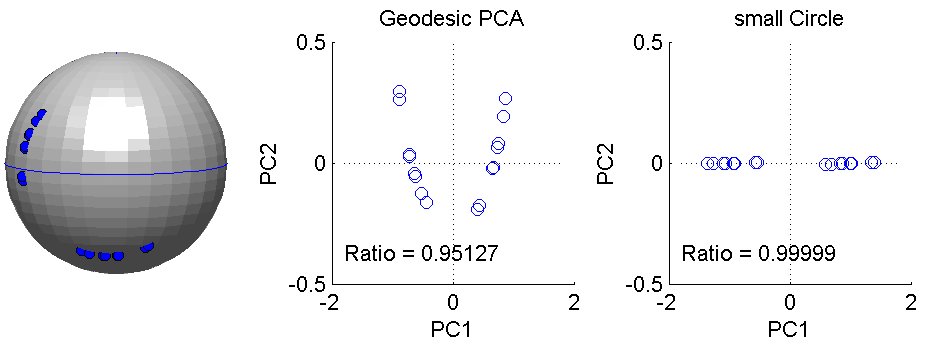 Principal Arc Analysis
Jung, Foskey & Marron (2011)
Best fit of any circle to data
Can give better fit than geodesics
Principal Arc Analysis
Jung, Foskey & Marron (2011)
Best fit of any circle to data
Can give better fit than geodesics
Observed for simulated s-rep example
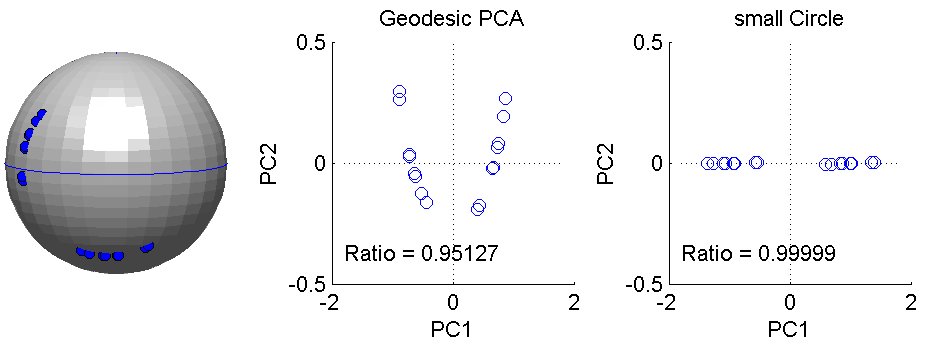 Important Challenge
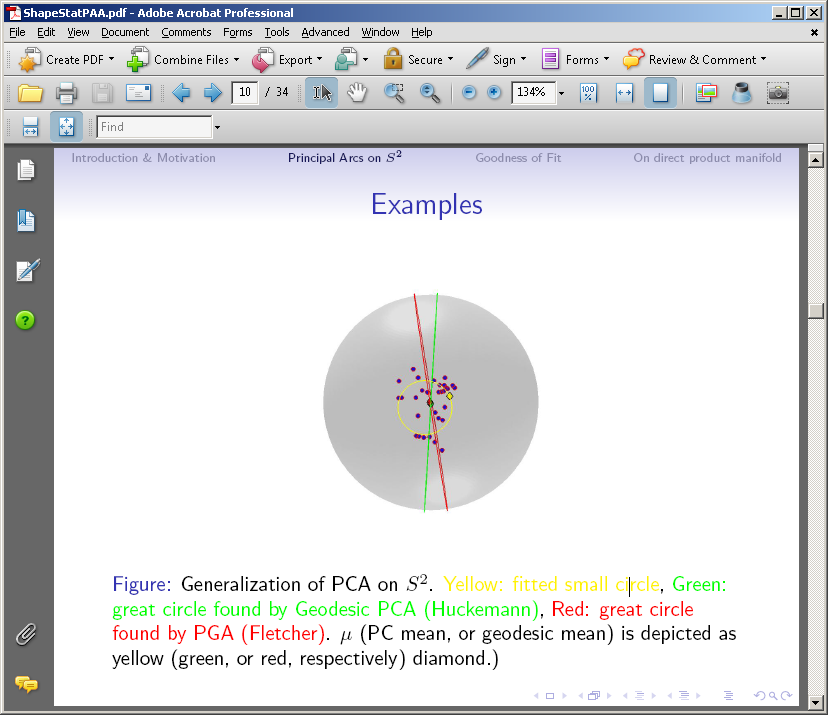 Interesting
Results:
Kim (2018)
Principal Nested Spheres
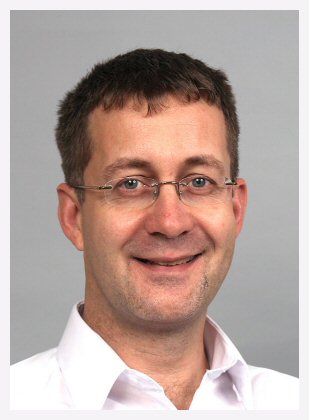 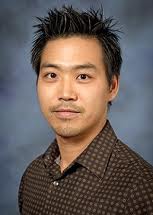 Principal Nested Spheres
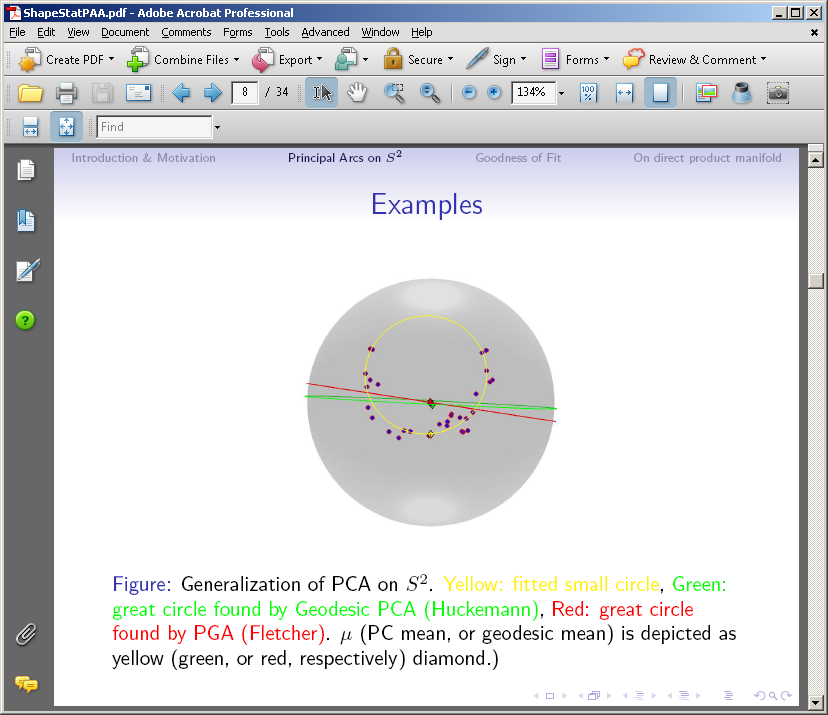 Principal Nested Spheres
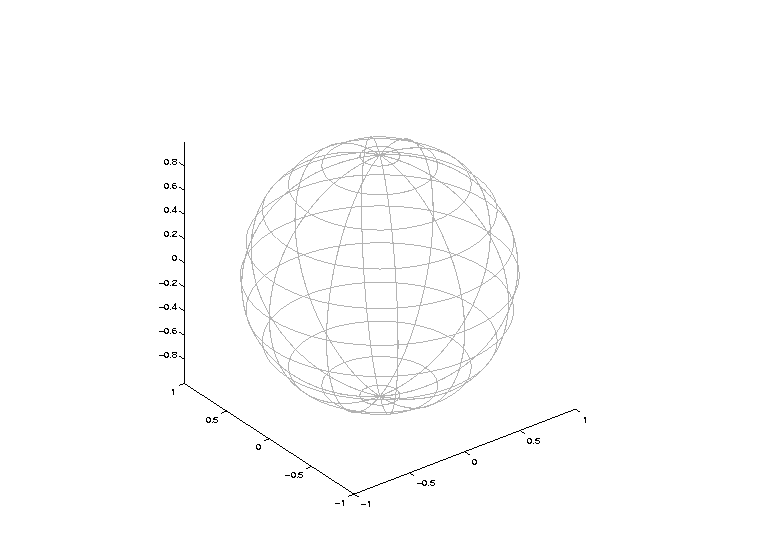 Principal Nested Spheres
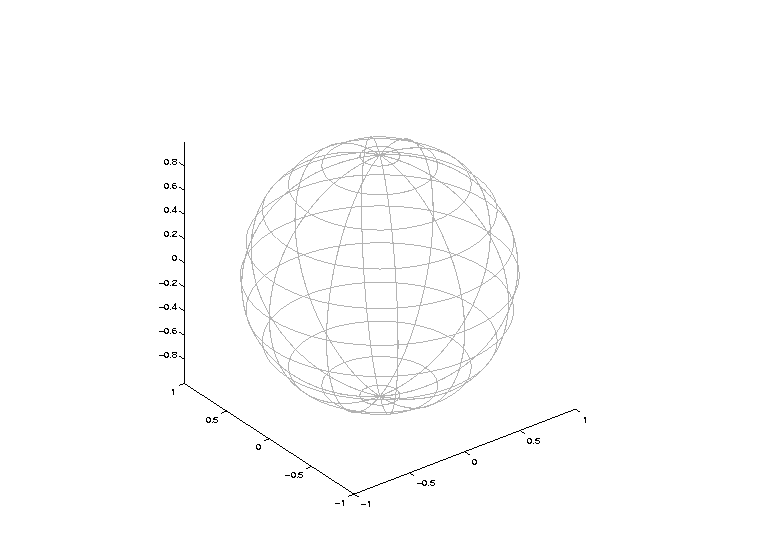 Determined by a Slicing Plane
Principal Nested Spheres
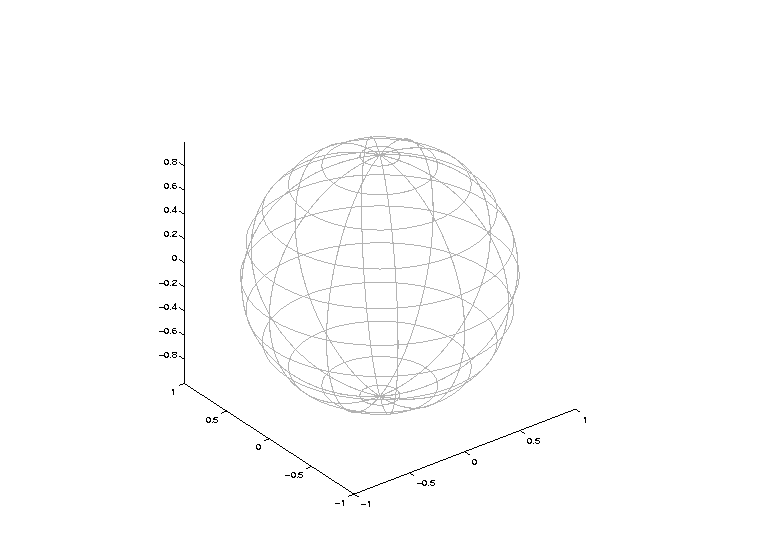 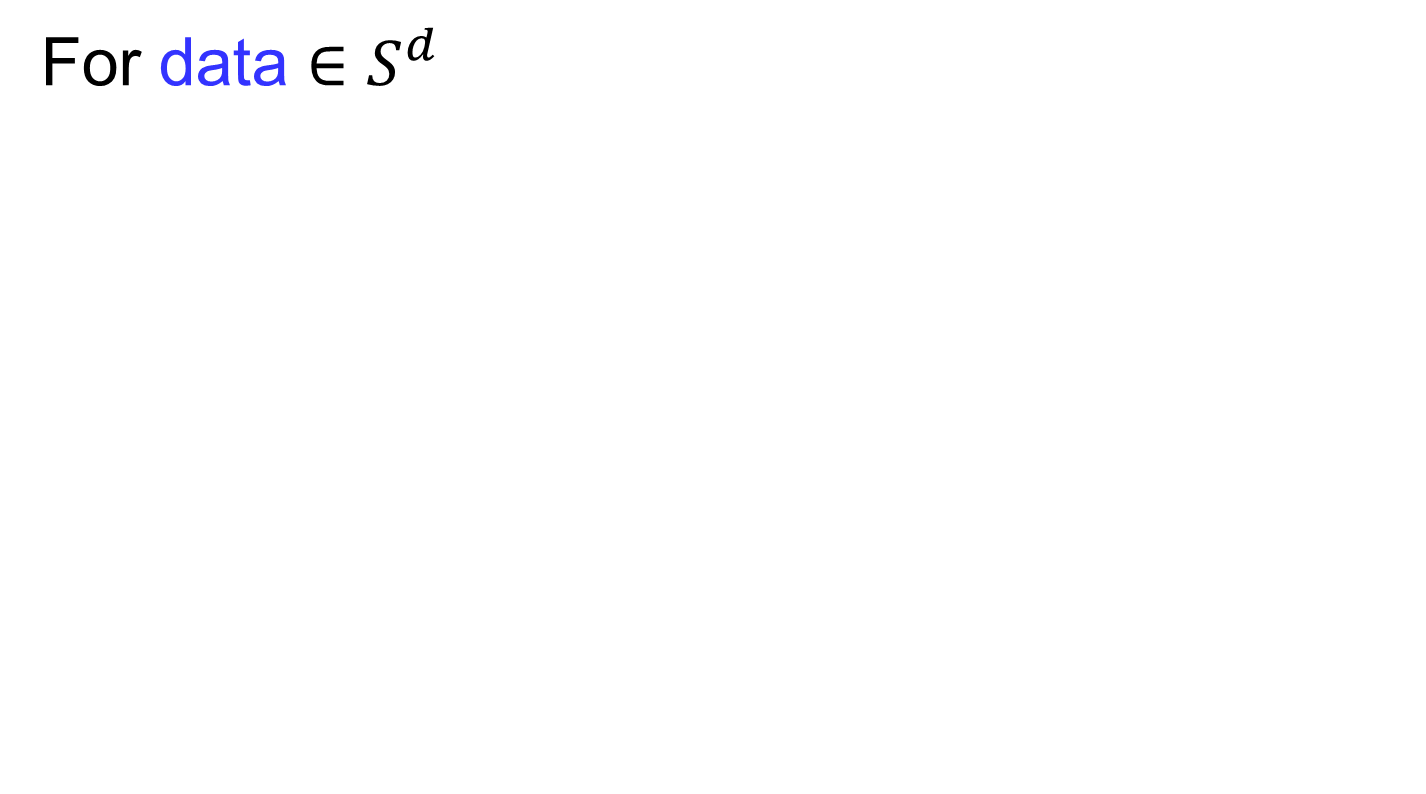 Along Surface (Geodesic Distance)
Principal Nested Spheres
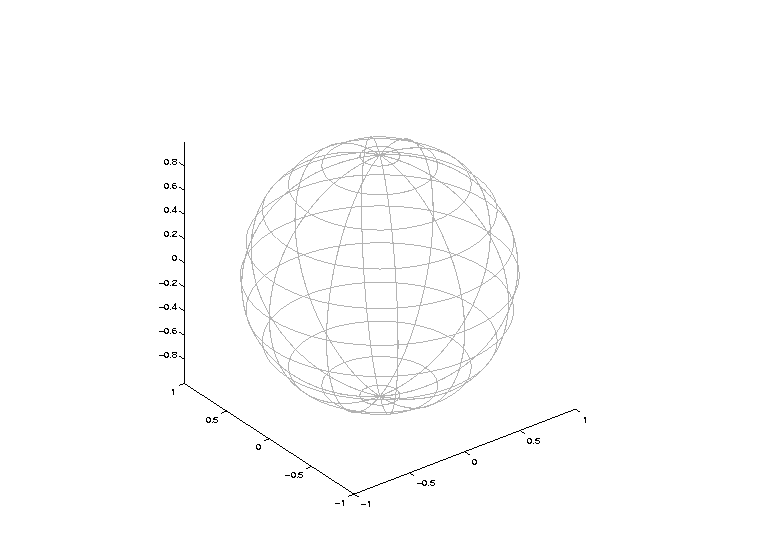 Principal Nested Spheres
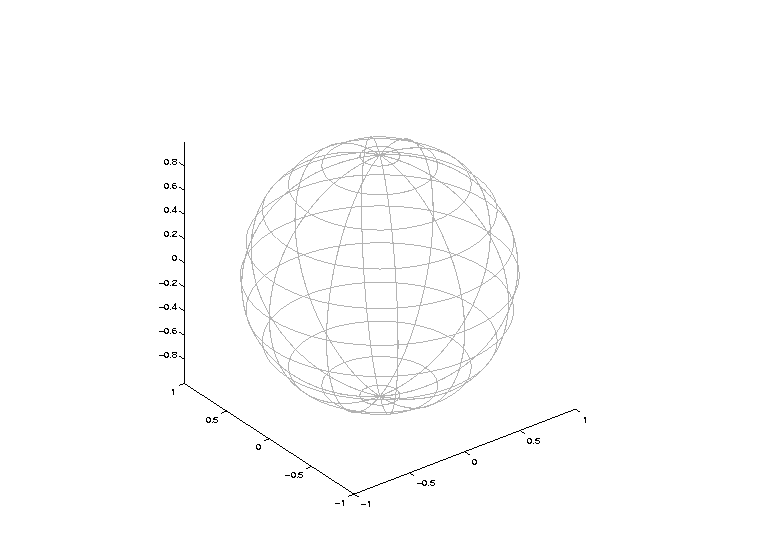 Landmark Based Shape Analysis
Kendall
Bookstein
Dryden & 
		Mardia



(recall major monographs)
Landmark Based Shape Analysis
Kendall
Bookstein
Dryden & 
		Mardia


Digit 3 Data
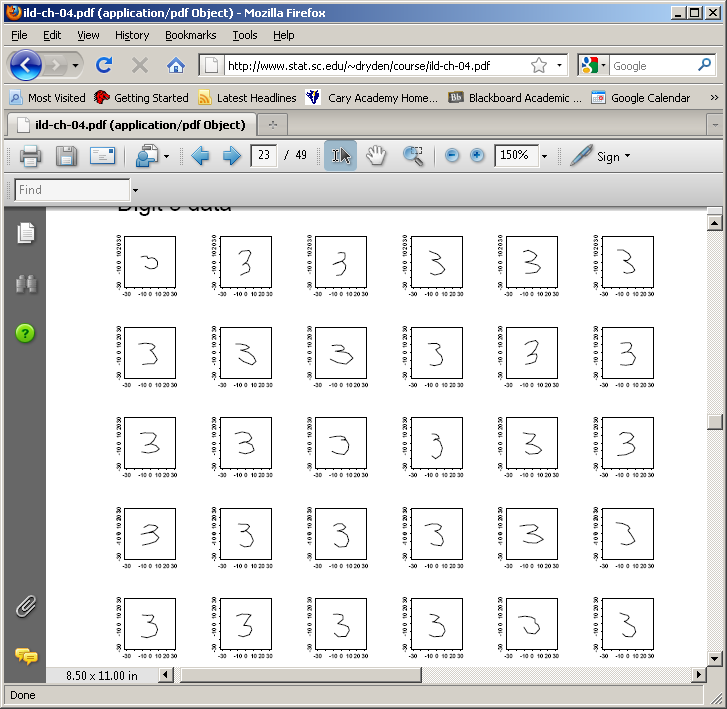 Handwritten (by different people)
Goal:  Automatic Recognition
Current Approach:  Deep Learning,     Early Attempt Was…
Landmark Based Shape Analysis
Kendall
Bookstein
Dryden & 
		Mardia


Digit 3 Data
	(digitized to 13 landmarks)
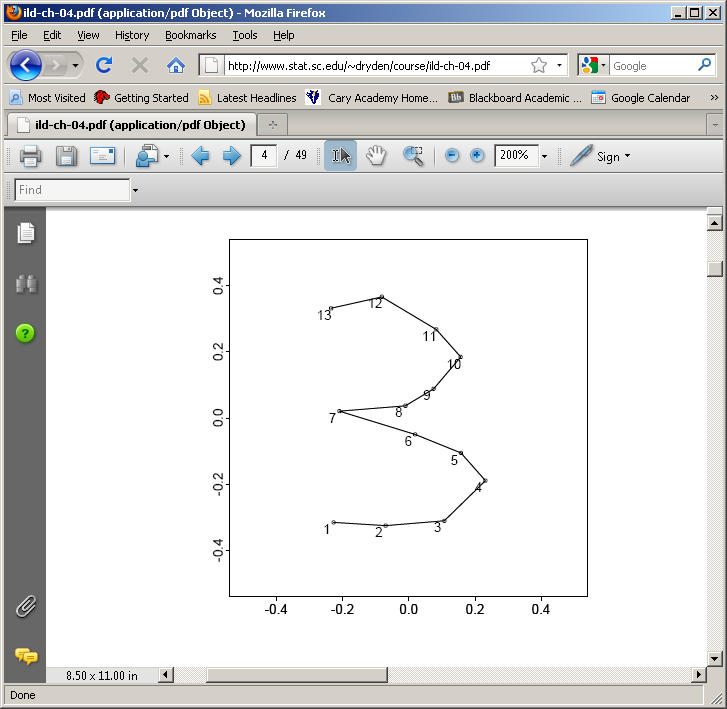 Landmark Based Shape Analysis
Kendall
Bookstein
Dryden & 
		Mardia


Digit 3 Data
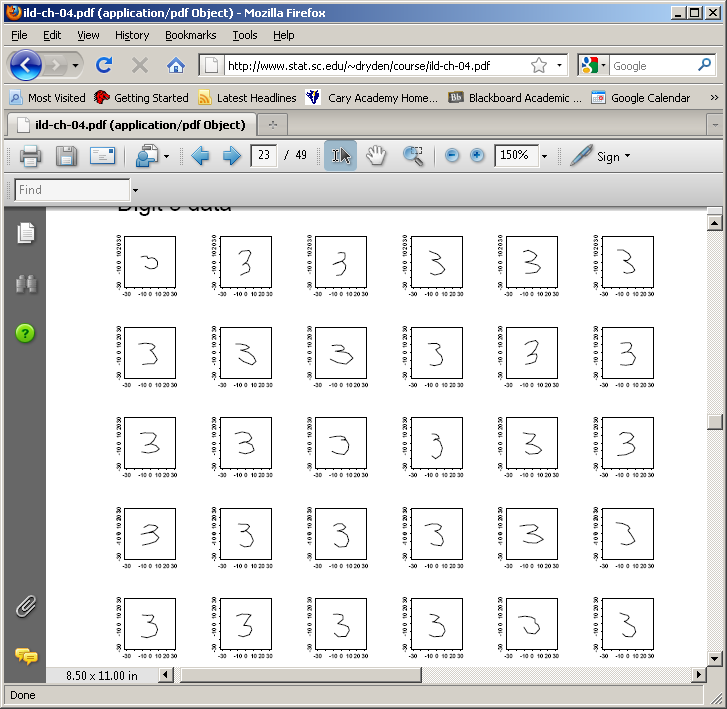 Landmark Based Shape Analysis
Digit 3 data: Principal variations of the shape
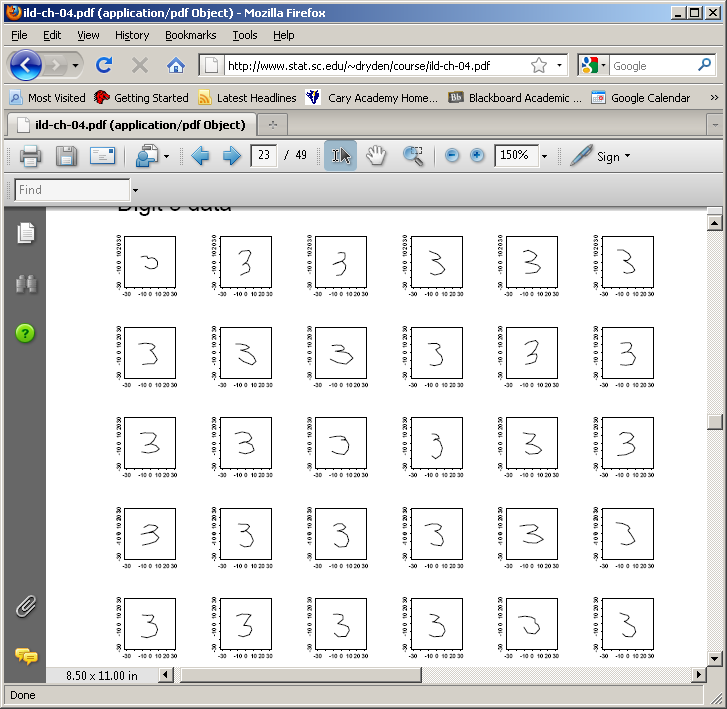 Recall Data
From Above
Digit 3 data: Principal variations of the shape
Princ. geodesics by PNS
Principal arcs by PNS
Digit 3 data: Principal variations of the shape
Principal Geodesics:
 1st Mode:   Center&Ends go Left&Right
 2nd Mode:   Fat vs. Skinny, Large Variation
 Points Move Linearly

Principal Nested Spheres:
 1st Mode:  Traverses Long Curved Path
 2nd Mode:  Less Variation Left to Explain
 Points Follow Curved Paths
 Better “Signal Compression”
Composite Principal Nested Spheres
Vectors whose Entries are
Angles on Sphere and Reals
Composite Principal Nested Spheres
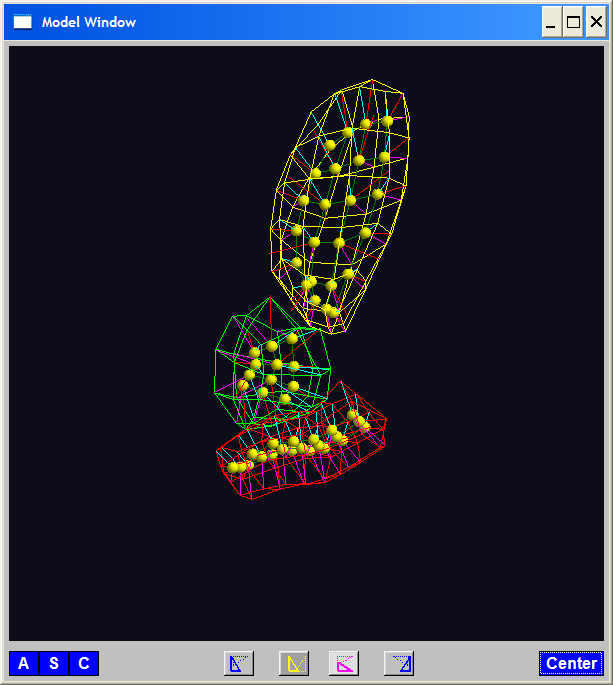 Composite Principal Nested Spheres
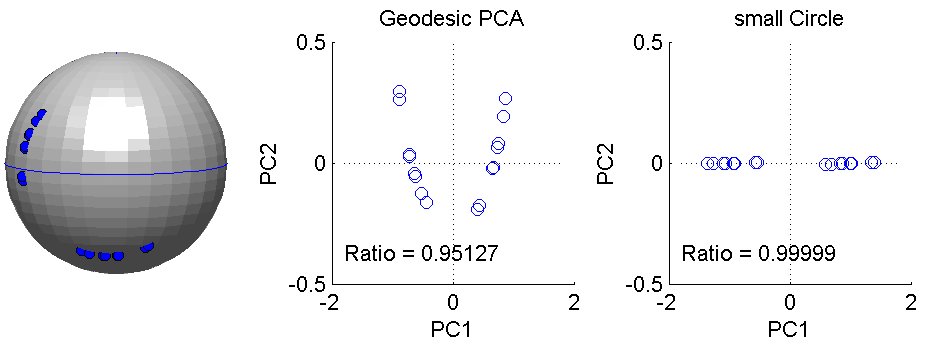 Needs 2 Modes to 
Capture Variation
Composite Principal Nested Spheres
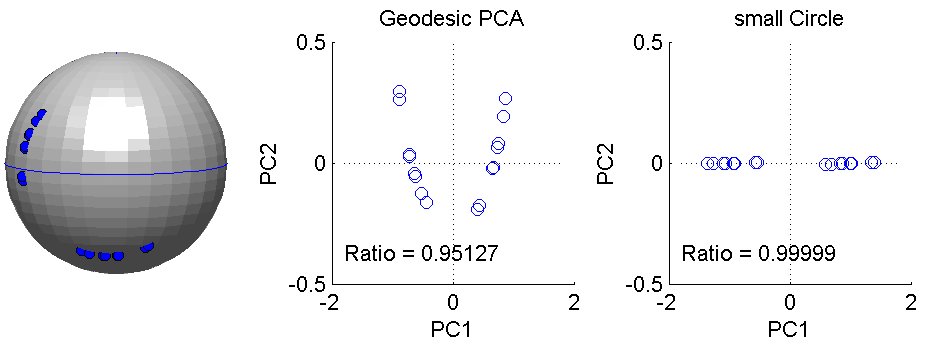 PNS Explains All
With One Mode
Composite Principal Nested Spheres
Composite Principal Nested Spheres
From Pizer et al. (2017, 2020) Impact on Segmentation:
PGA Segmentation:  used ~20 comp’s
CPNS Segmentation:  only need ~13
Resulted in visually better fits to data
Recall Bladder-Prostate-Rectum Data
Composite Principal Nested Spheres
Extension to s-rep Space
Extension to s-rep Space
Generator Of 
Toy Example
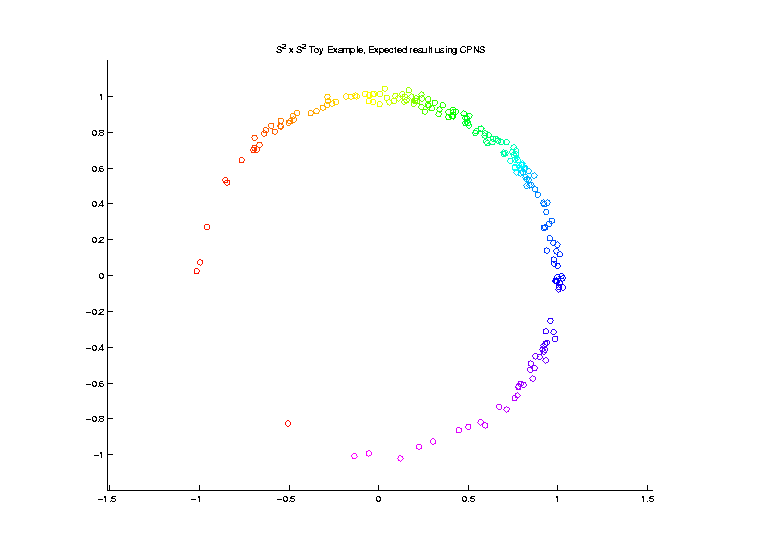 Extension to s-rep Space
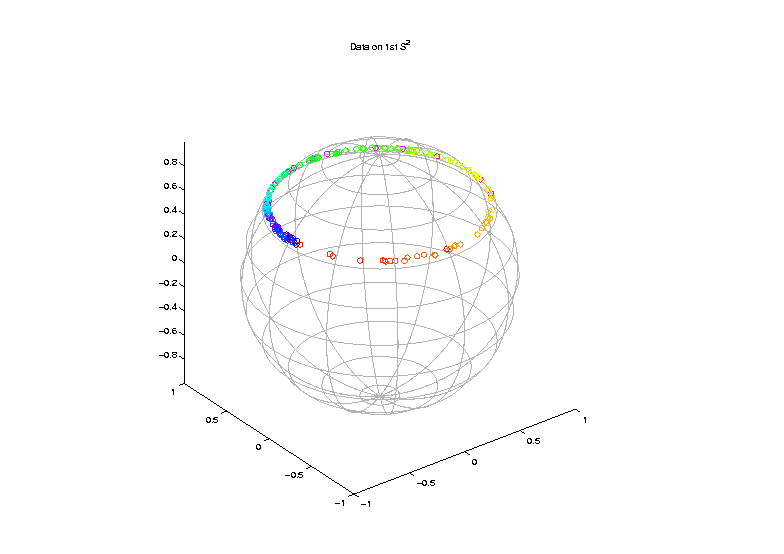 Extension to s-rep Space
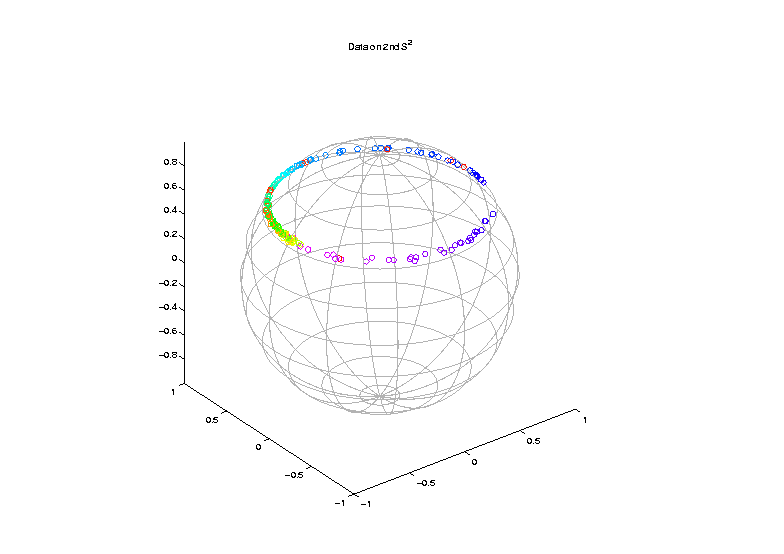 Extension to s-rep Space
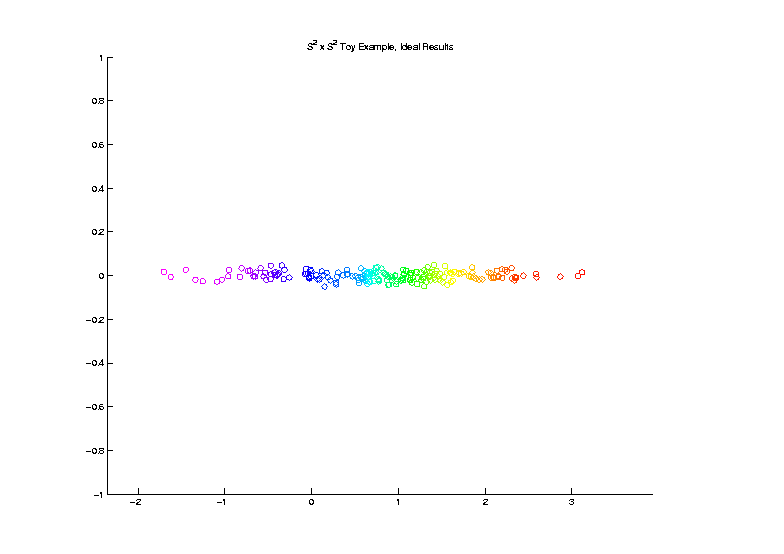 Desired Answer
From a PCA
Extension to s-rep Space
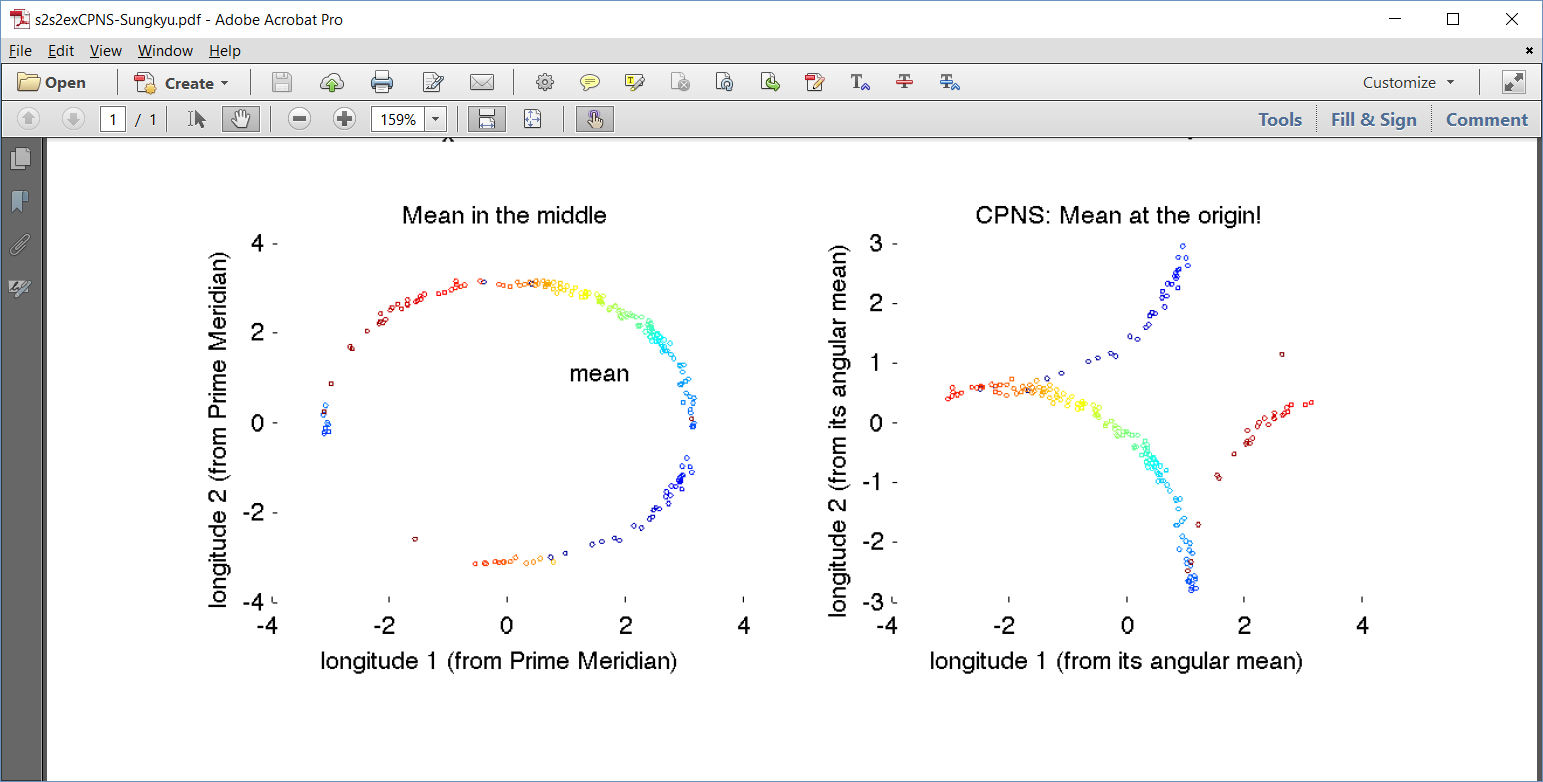 Polysphere PCA
Polysphere PCA
Deeper New Methodology:    PPCA
For Polysphere Spaces (e.g. s-reps)

Reference:    Elzner et al (2015)
Benjamin Eltzner     Stephan Huckemann    Sungkyu Jung
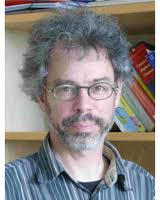 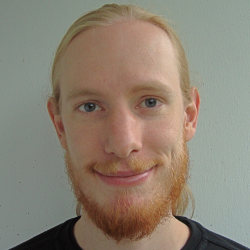 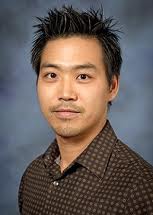 Polysphere PCA-type Analysis
Deeper New Methodology:    PPCA
For Polysphere 
~Toy Example

Pretty Good But
Still Some 
Distortion

                          Thanks to B. Eltzner
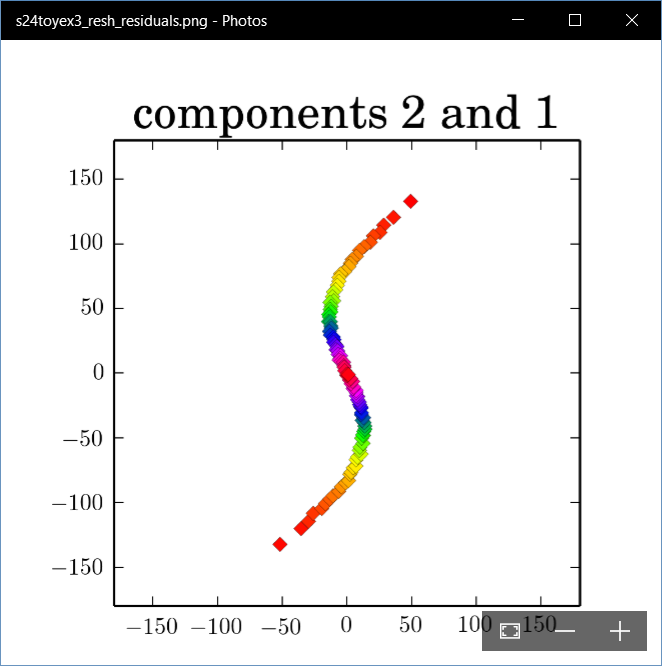 Topologically Different Space
Torus Spaces
Vectors of Angles as Data Objects

Natural Examples Include:
Structural Chemistry
(Sequences of Bond Angles)
Meteorology
(Wind Directions at Multiple Sites)
Astronomy
(Sunspots Moving Over Time)
Torus Space Views
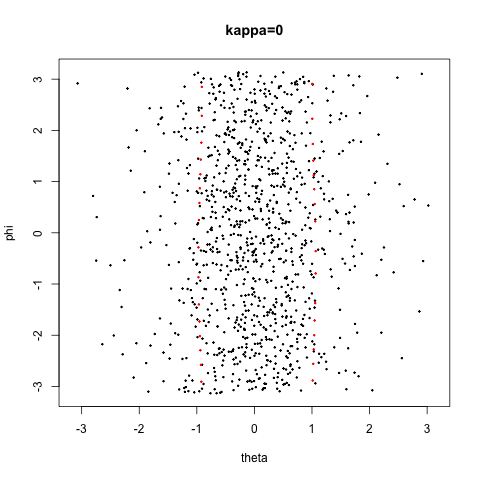 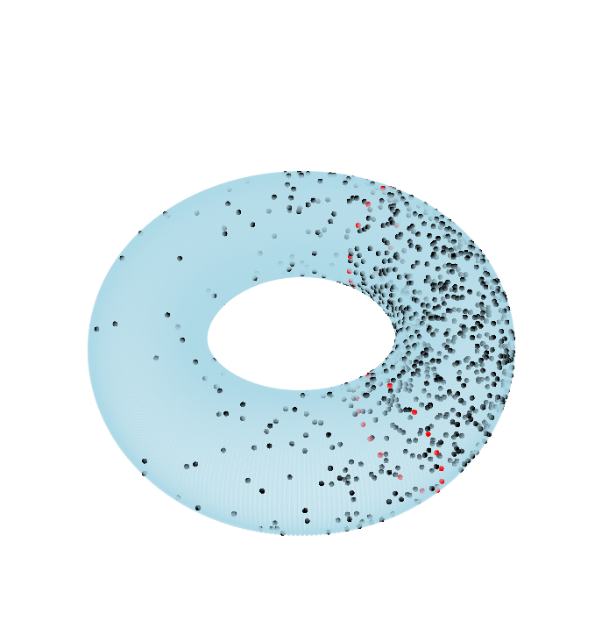 Donut Representation
Edges are Identified
Use Different Radii
To View Topology
Thanks to Eduardo García-Portugués
Torus PCA
Motivation:
“Sphere is most perfect geometric shape”

Eltzner, Huckemann & Mardia (2018)

Approach:
Deform Data to Sphere & Use PNS
Torus PCA
Eltzner, Huckemann & Mardia (2018)

Approach:
Deform Data to Sphere & Use PNS
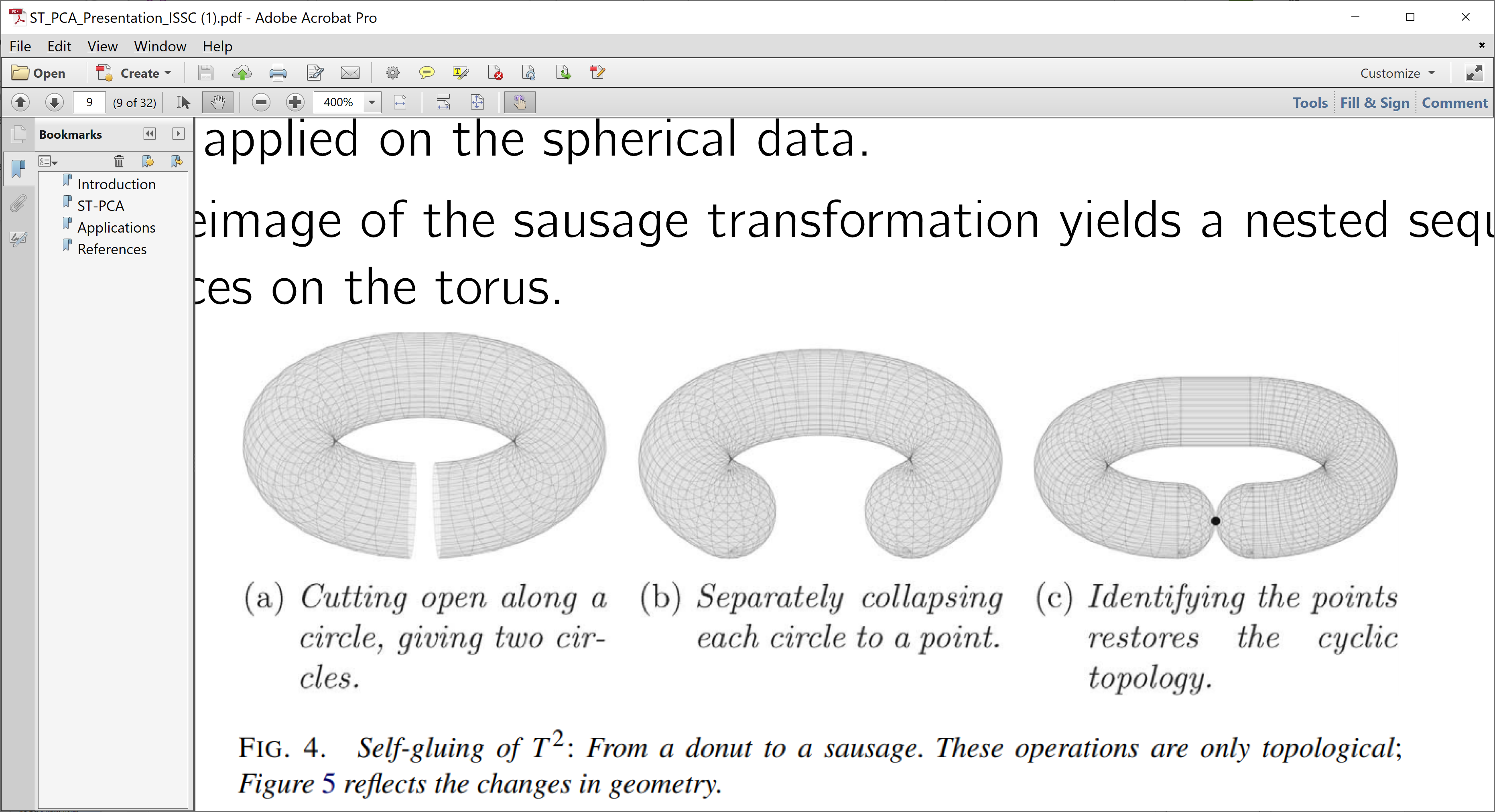 Torus PCA
Eltzner, Huckemann & Mardia (2018)

Approach:
Deform Data to Sphere & Use PNS

Major Challenges:
  Find A Good Cutpoint
  Heavy Distortion
Approach:  Specifically
Minimize Distortion
Multi-Dimensional Scaling
Note:  This Representation Is 
Called “Auto-Encoder” In AI literature
Multi-Dimensional Scaling
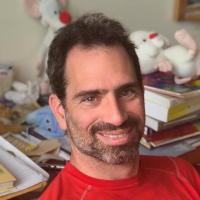 Multi-Dimensional Scaling
Scaled Torus PCA
Collaborators (Zoubouloglou et al. (2023)):

Pavlos Zoubouloglou
UNC, Statistics & OR

Eduardo García-Portugués
U. Carlos III, Madrid
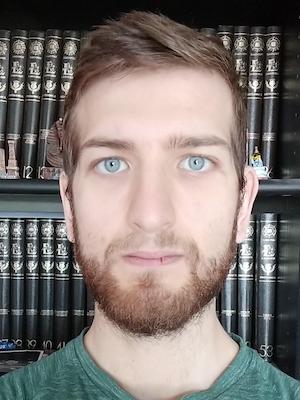 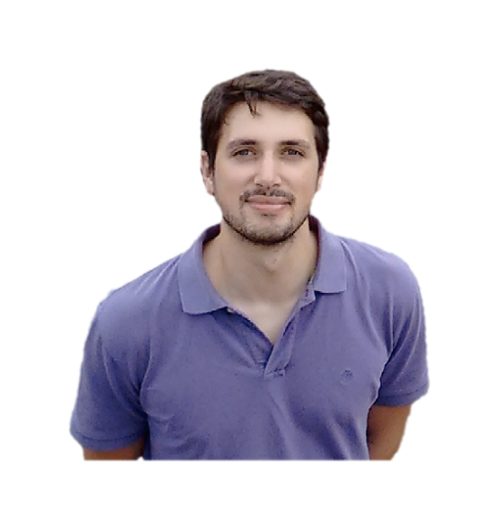 Toy Example
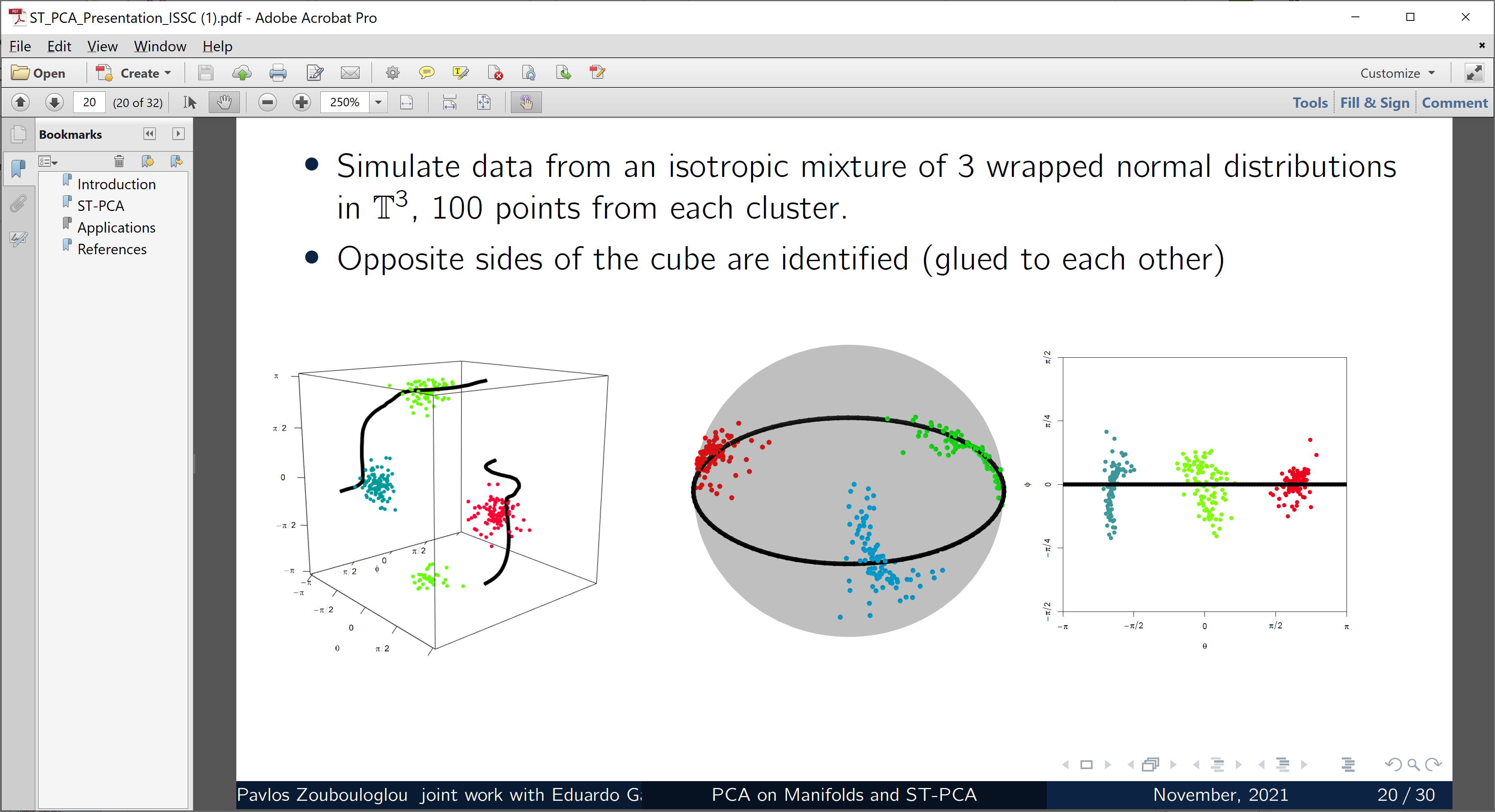 MDS
PNS
1st Mode Captures 3 Clusters,
Much Better Than PCA
Inverse Image of 1st Mode
Sunspots Data
Time Lagged Locations of Sunspots

Q:  Linear 
Relationship?

Recall Faces
Identified
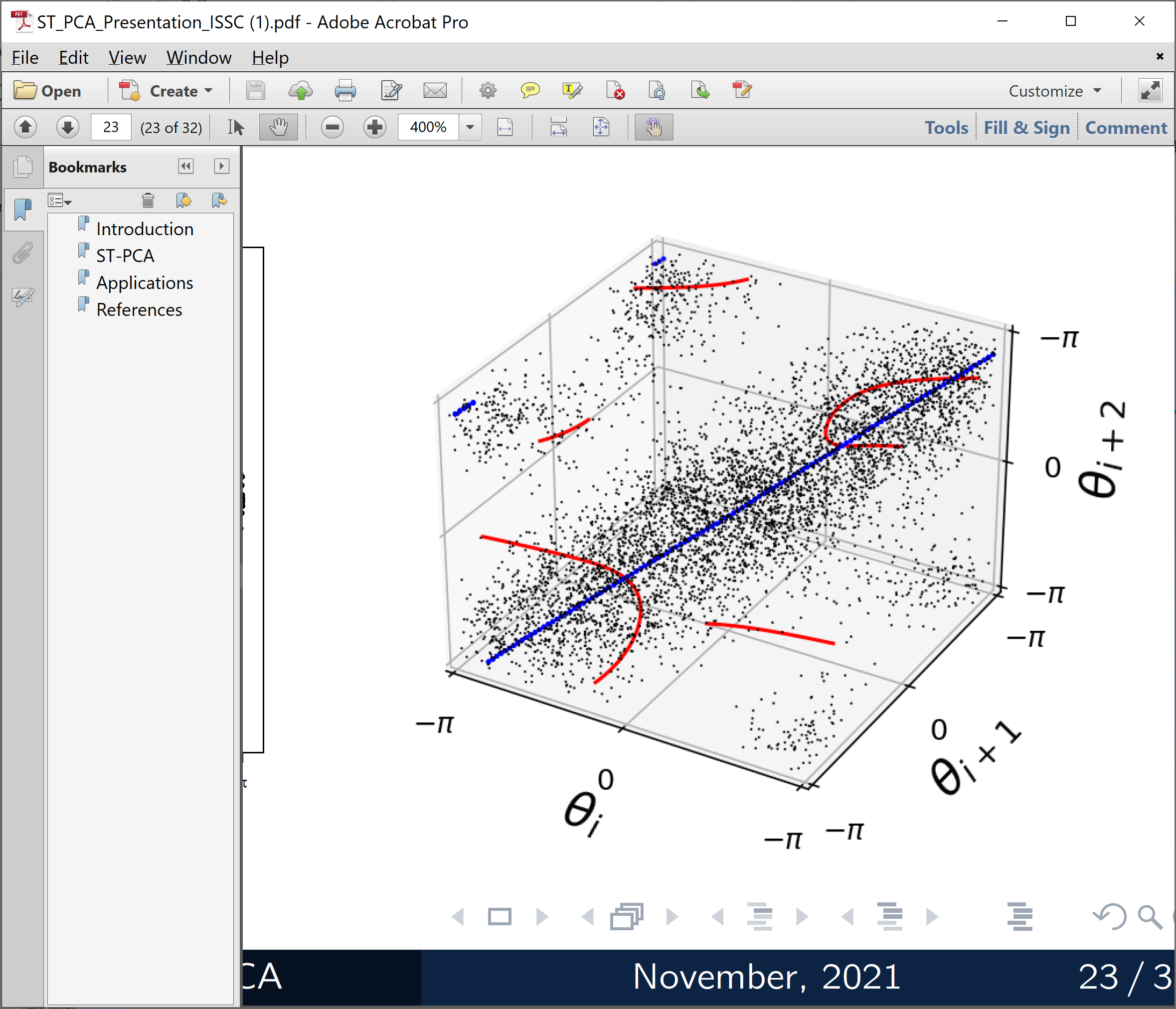 Sunspots Data
TPCA Fit “Line”
TPCA Scores
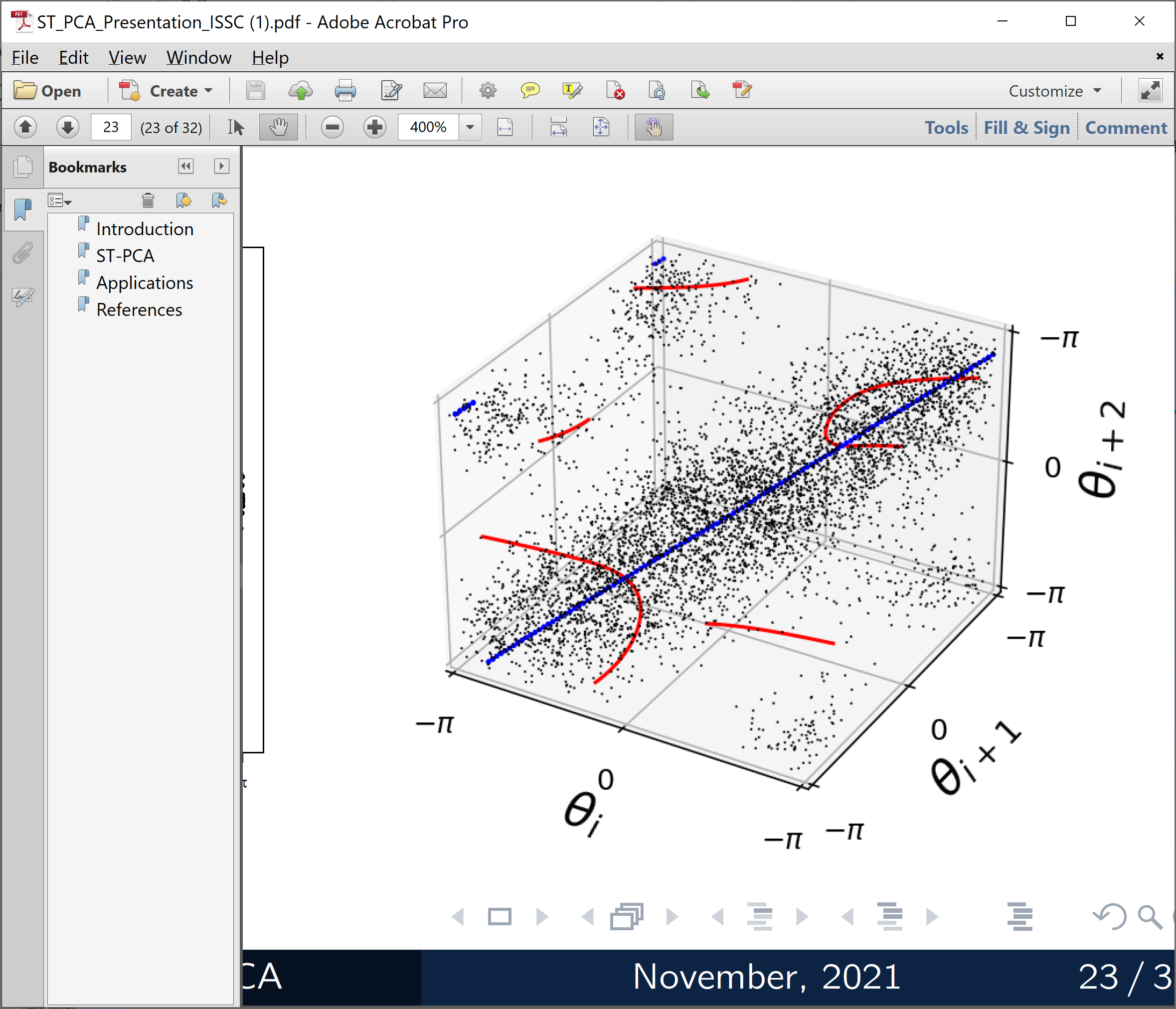 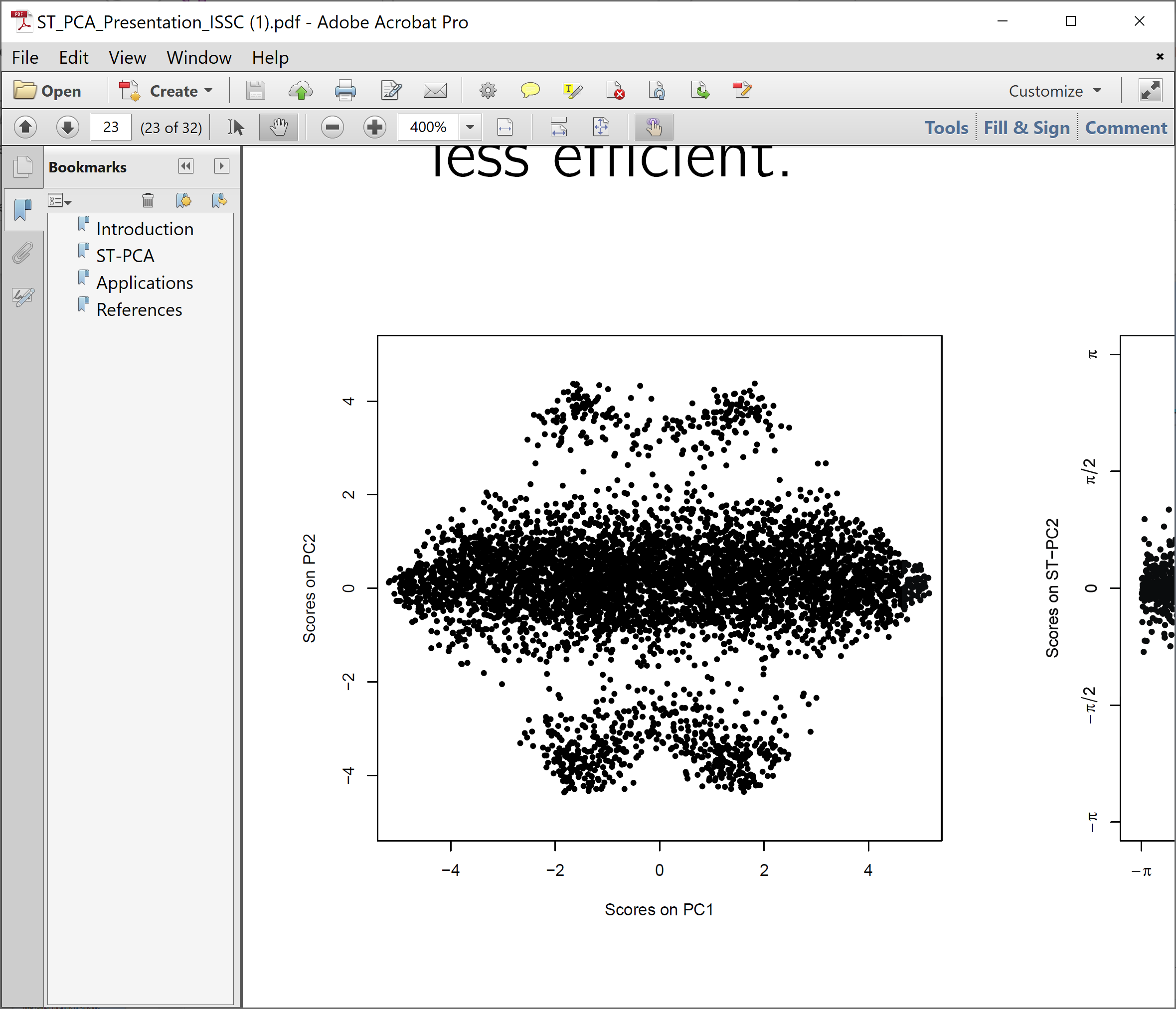 Appears Clustered (Non-Linear)
Sunspots Data
STPCA Fit “Line”
STPCA Scores
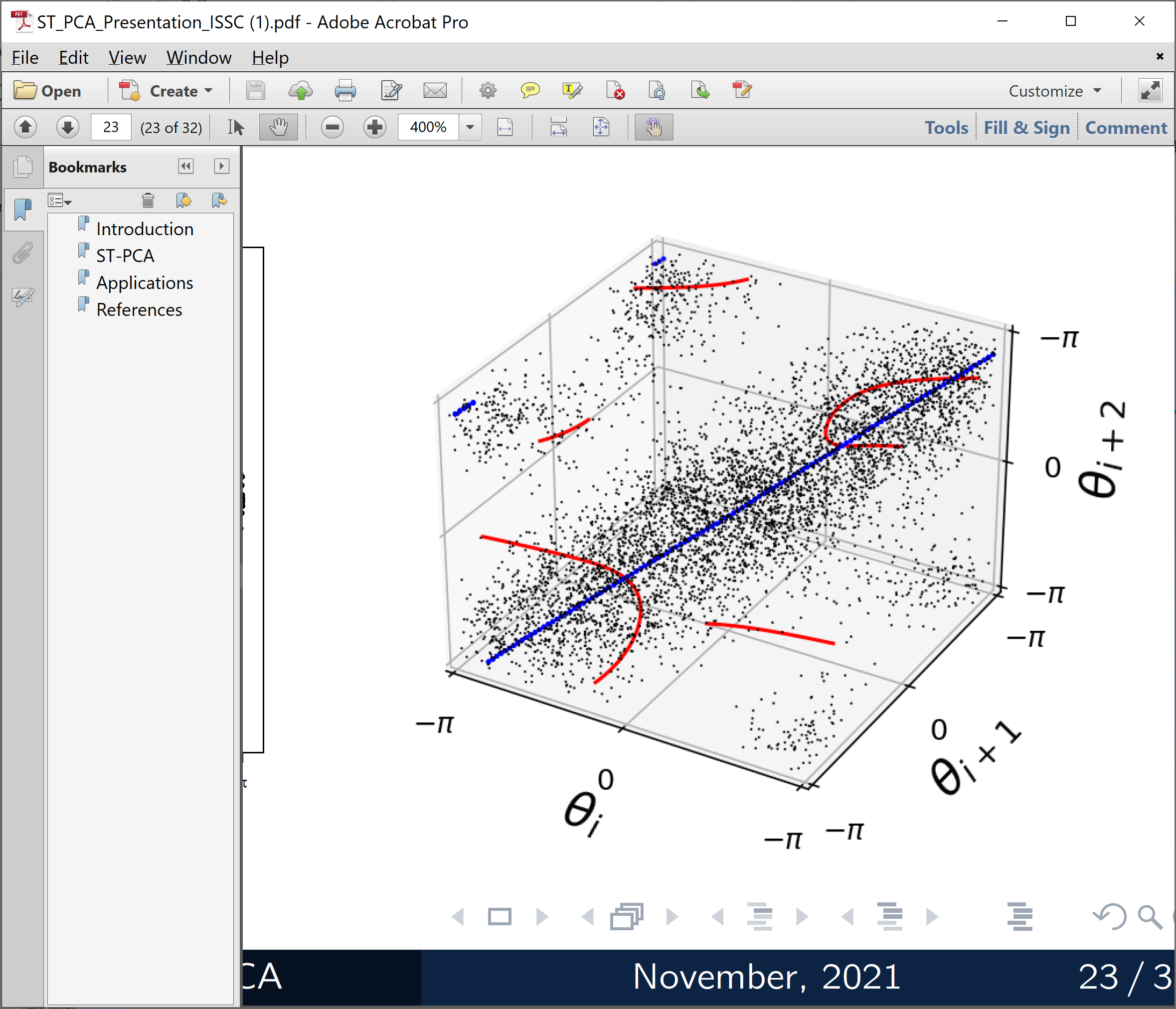 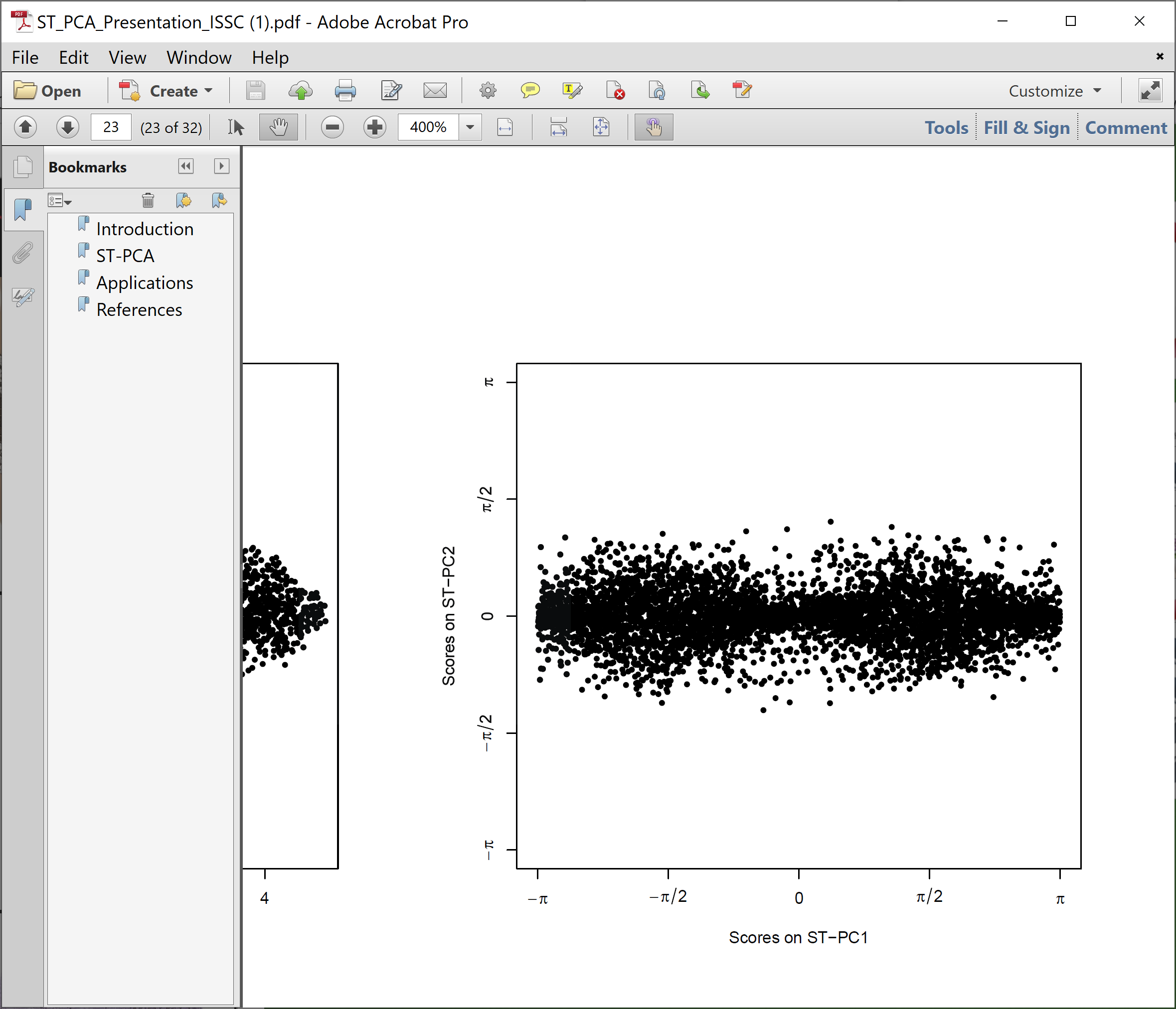 Clearly Follows Line
RNA Torsion Angle Data
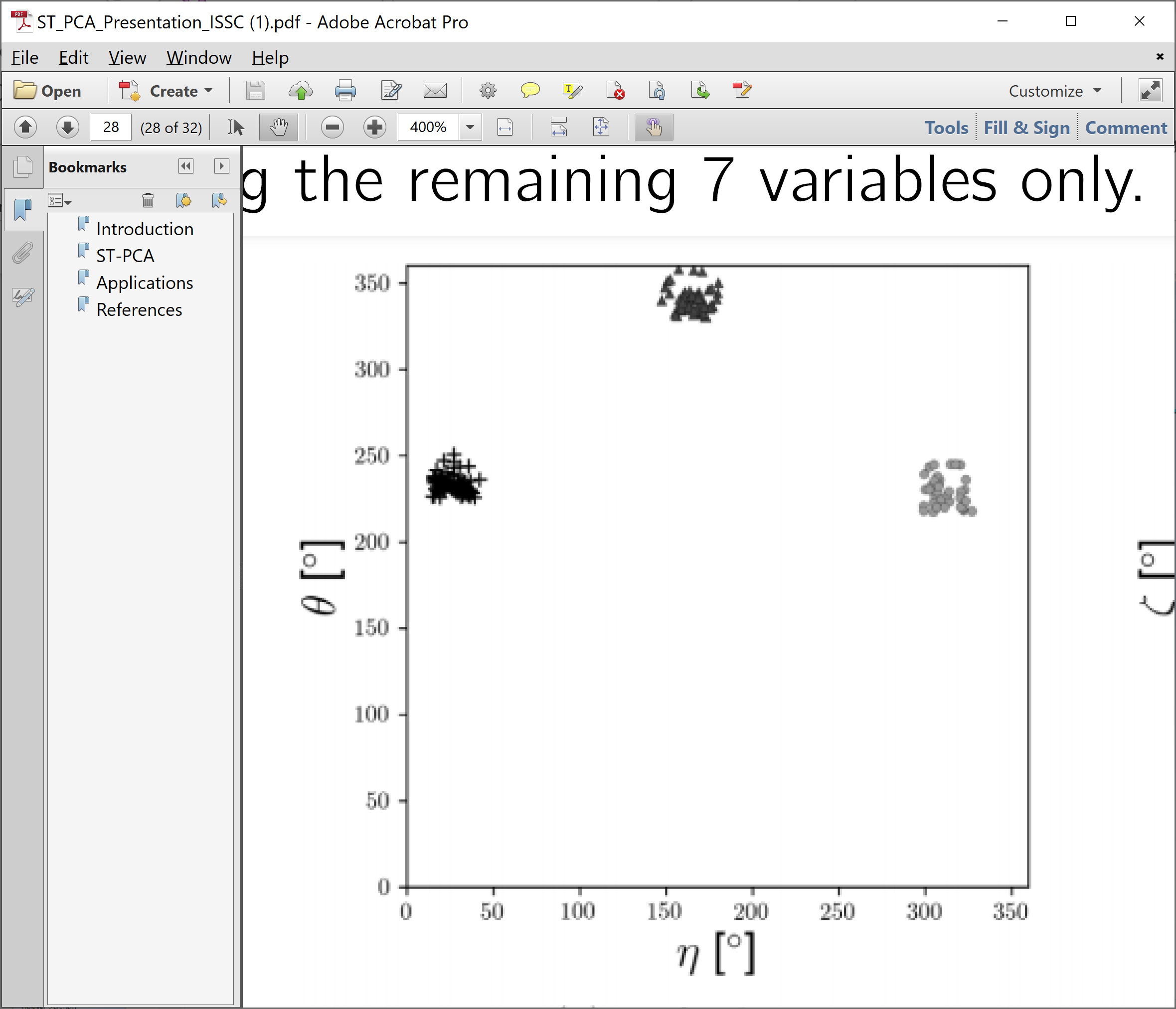 Will Show
These Labels
As Colors
In PCAs
RNA Torsion Angle Data
STPCA Tends to Put
Clusters into 1st PC
TPCA-1 Scores
TPCA-2 Scores
STPCA Scores
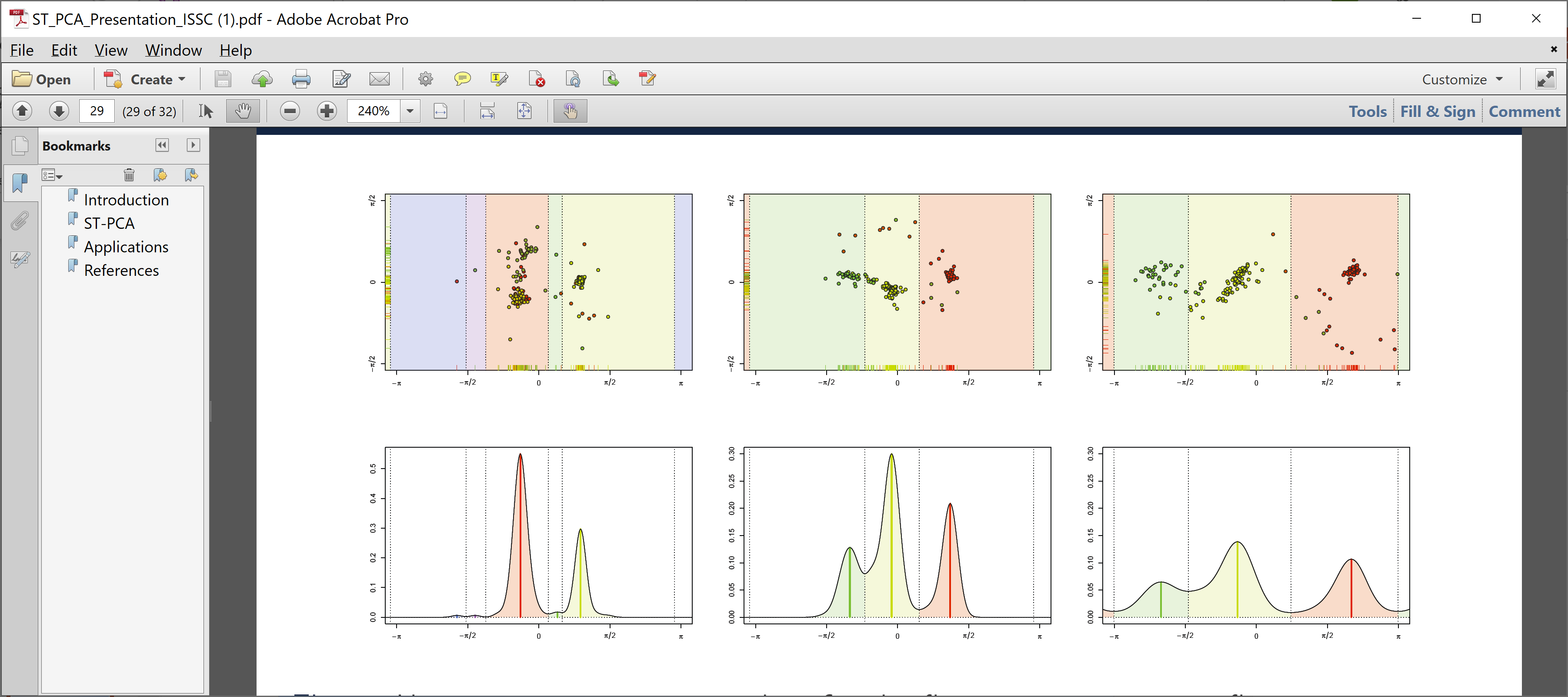 PC1 - KDE Based Clustering
Much Better 
Correspondence
of Target Labels
Principal Nested Spheres
Backwards PCA
Text:  Sec. 8.6
Key Idea:

    Replace usual forwards view of PCA

    With a backwards approach to PCA
Terminology
Multiple linear regression:


Stepwise approaches:
Forwards:   Start small, iteratively add variables to model
Backwards:   Start with all, iteratively remove variables from model
Illust’n of PCA View:    Recall Raw Data
[Speaker Notes: EgView1p1RawData.ps]
Illust’n of PCA View:    PC1 Projections
[Speaker Notes: EgView1p51proj3dPC1.ps]
Illust’n of PCA View:    PC2 Projections
[Speaker Notes: EgView1p52proj3dPC2.ps]
Illust’n of PCA View:    Projections on PC1,2 plane
[Speaker Notes: EgView1p54proj3dPC12.ps]
Backwards PCA
Backwards PCA
Backwards PCA
Euclidean Settings:
Forwards PCA = Backwards PCA
(Pythagorean Theorem,
ANOVA Decomposition)
So Not Interesting

But Very Different in Non-Euclidean Settings
(Backwards is Better !?!)
Backwards PCA
Backwards PCA
Desirability of Nesting:

  Multi-Scale Analysis Makes Sense

  Scores Visualization Makes Sense
Since Scores = Residuals 
at Each Stage
An Interesting Question
How generally applicable is
Backwards approach to PCA?

Discussion:
Pizer et al (2013)
Damon and Marron (2014)
An Interesting Question
How generally applicable is
Backwards approach to PCA?


Anywhere this is already being done???
An Interesting Question
Nonnegative Matrix Factorization
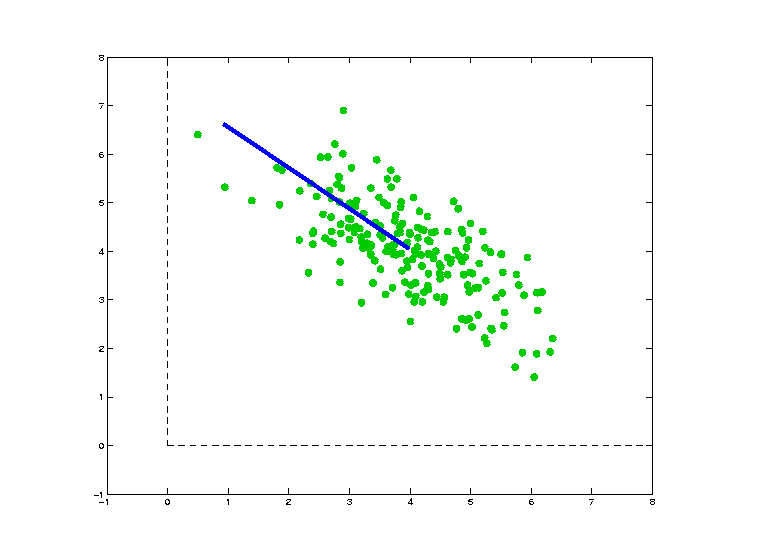 Isn’t This 
Just PCA? 

In the
Nonnegative
Orthant?                     

No, Most PC Directions Leave Orthant
Nonnegative Matrix Factorization
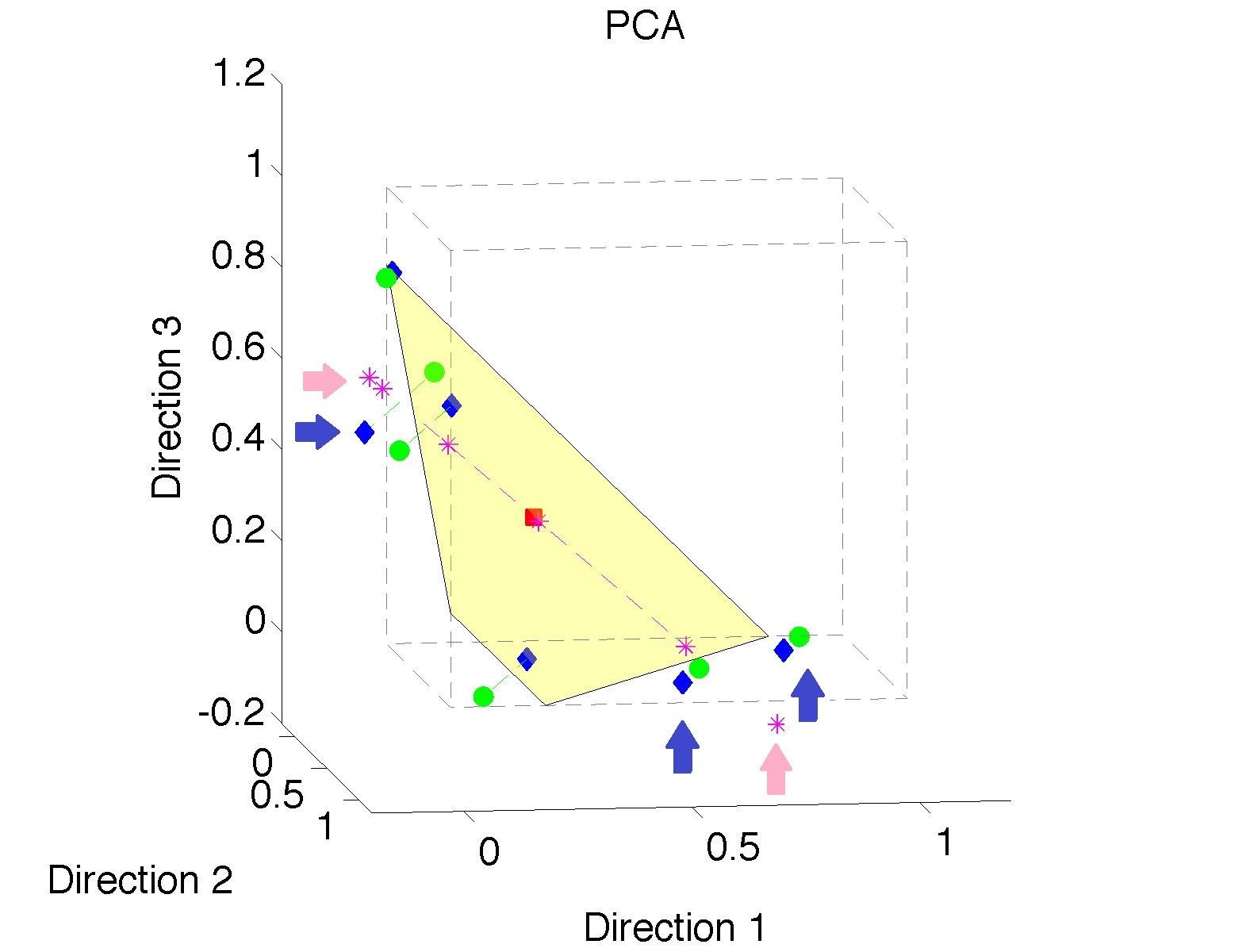 Isn’t This
Just PCA?

Data

(Near
 Orthant
 Faces)
Thanks to Lingsong Zhang
Nonnegative Matrix Factorization
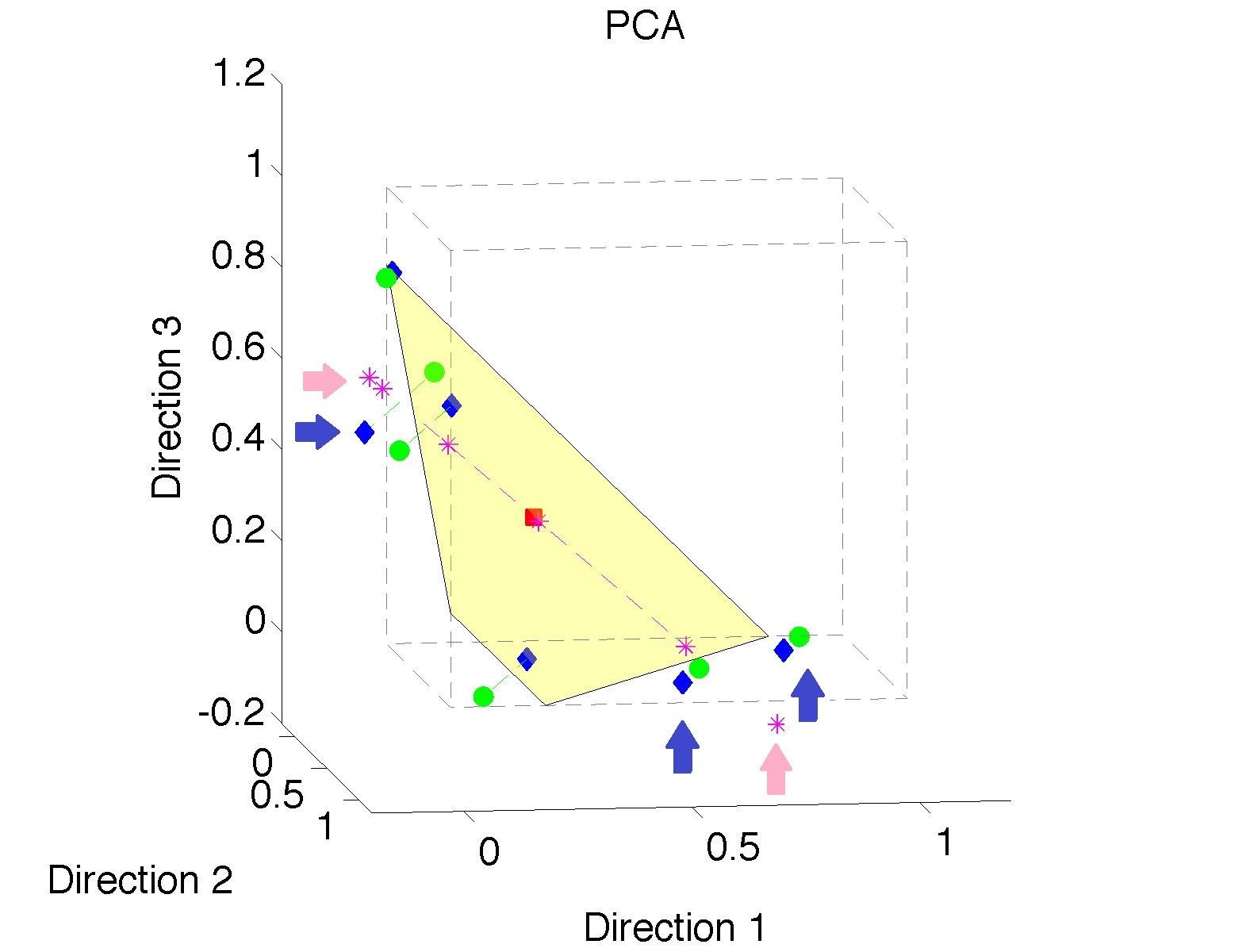 Isn’t This
Just PCA?

Data
Mean

(Centered
  Analysis)
Nonnegative Matrix Factorization
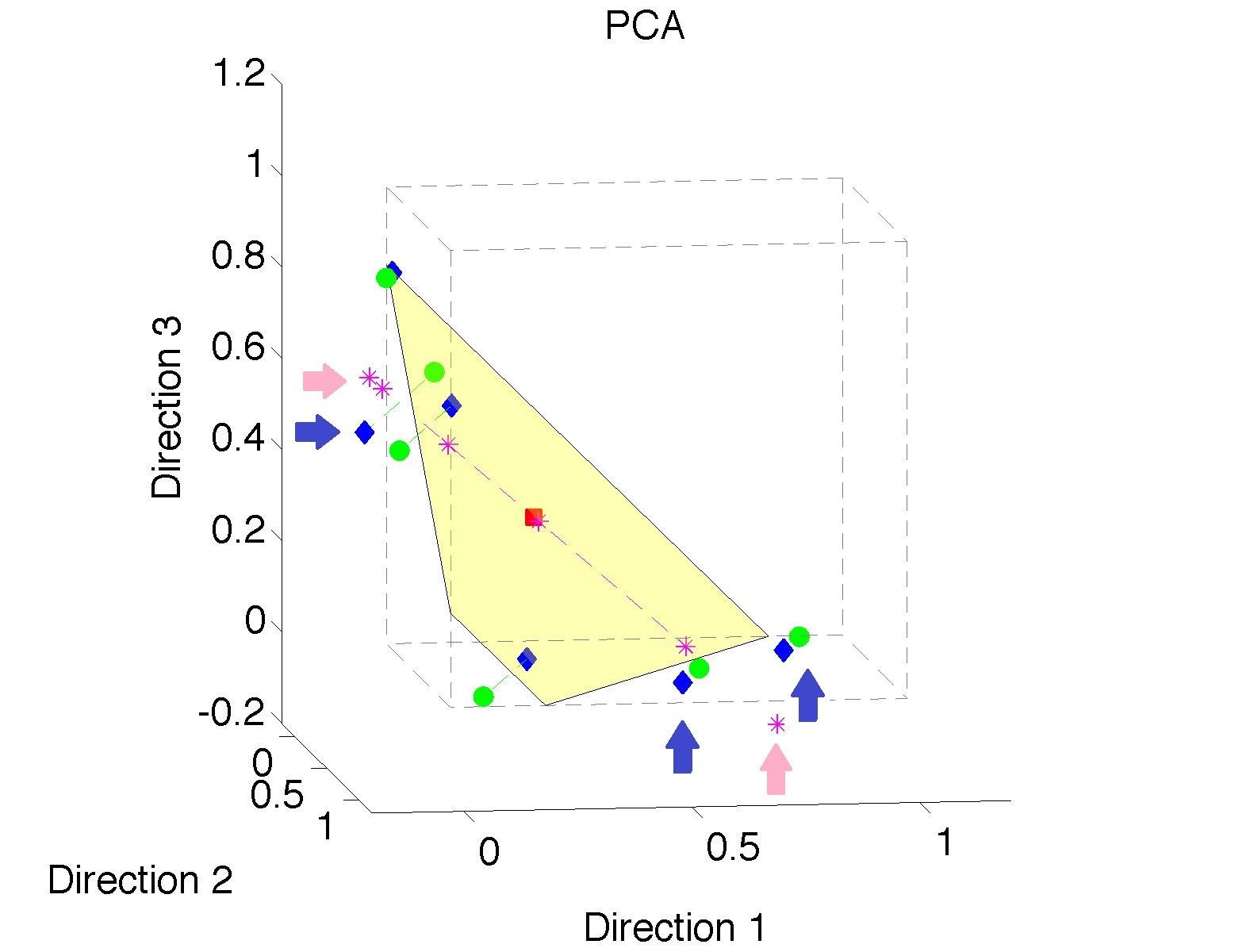 Isn’t This
Just PCA?

Data
Mean
PC1 Projections

Leave Orthant!
Nonnegative Matrix Factorization
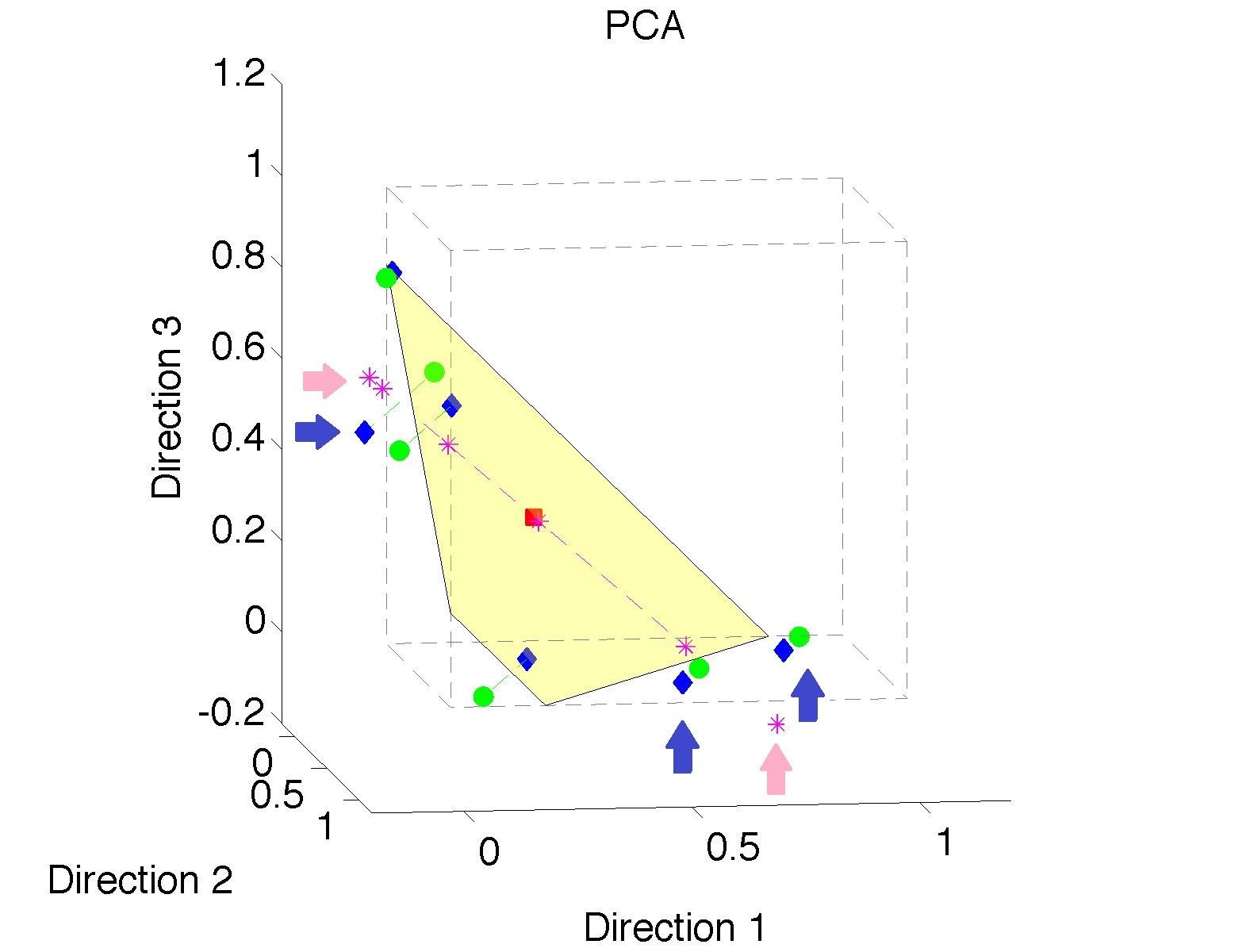 Nonnegative Matrix Factorization
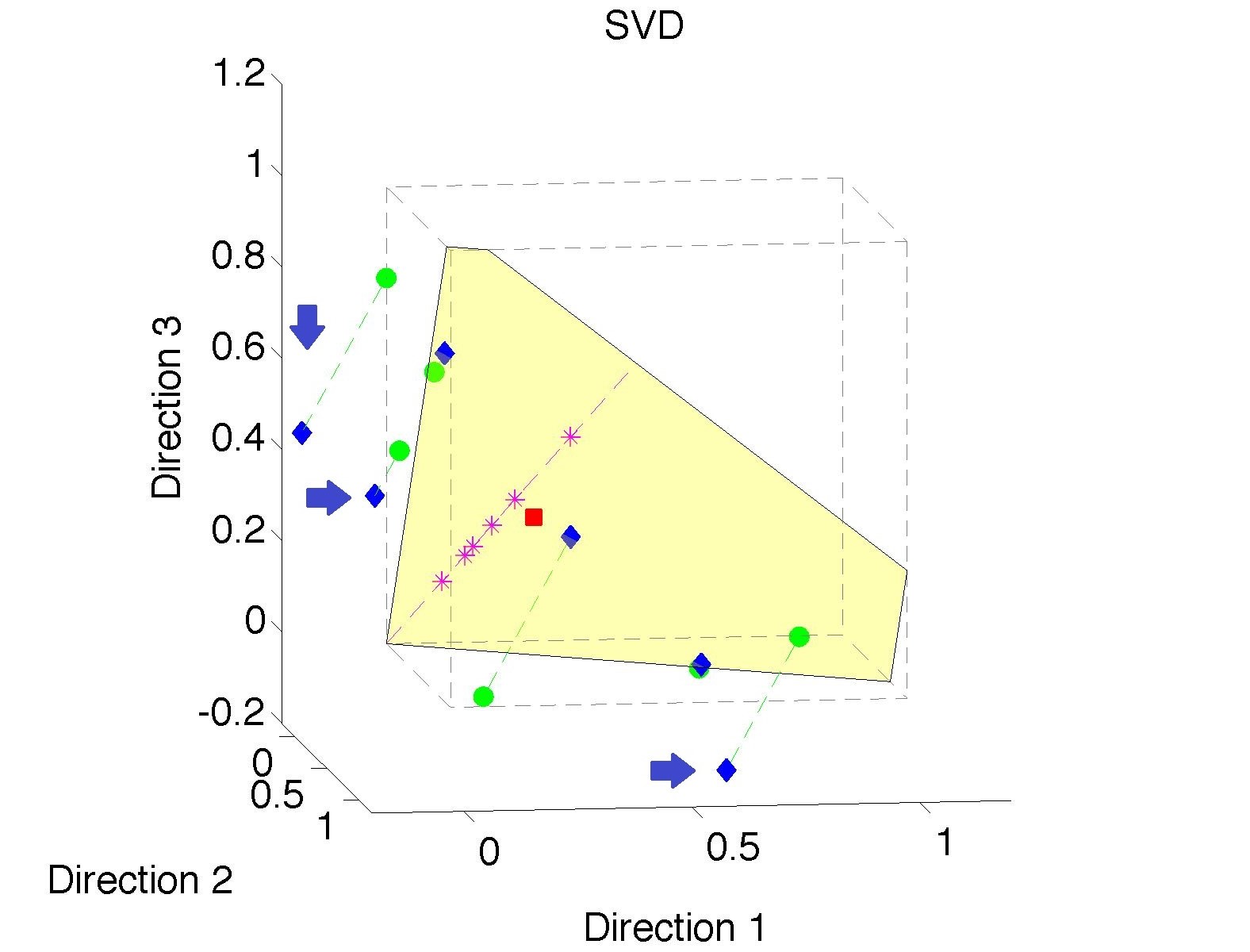 Note:
Problem not 
Fixed by
SVD
(“Uncentered
    PCA”)

Orthant Leaving Gets Worse
Nonnegative Matrix Factorization
Nonnegative Matrix Factorization
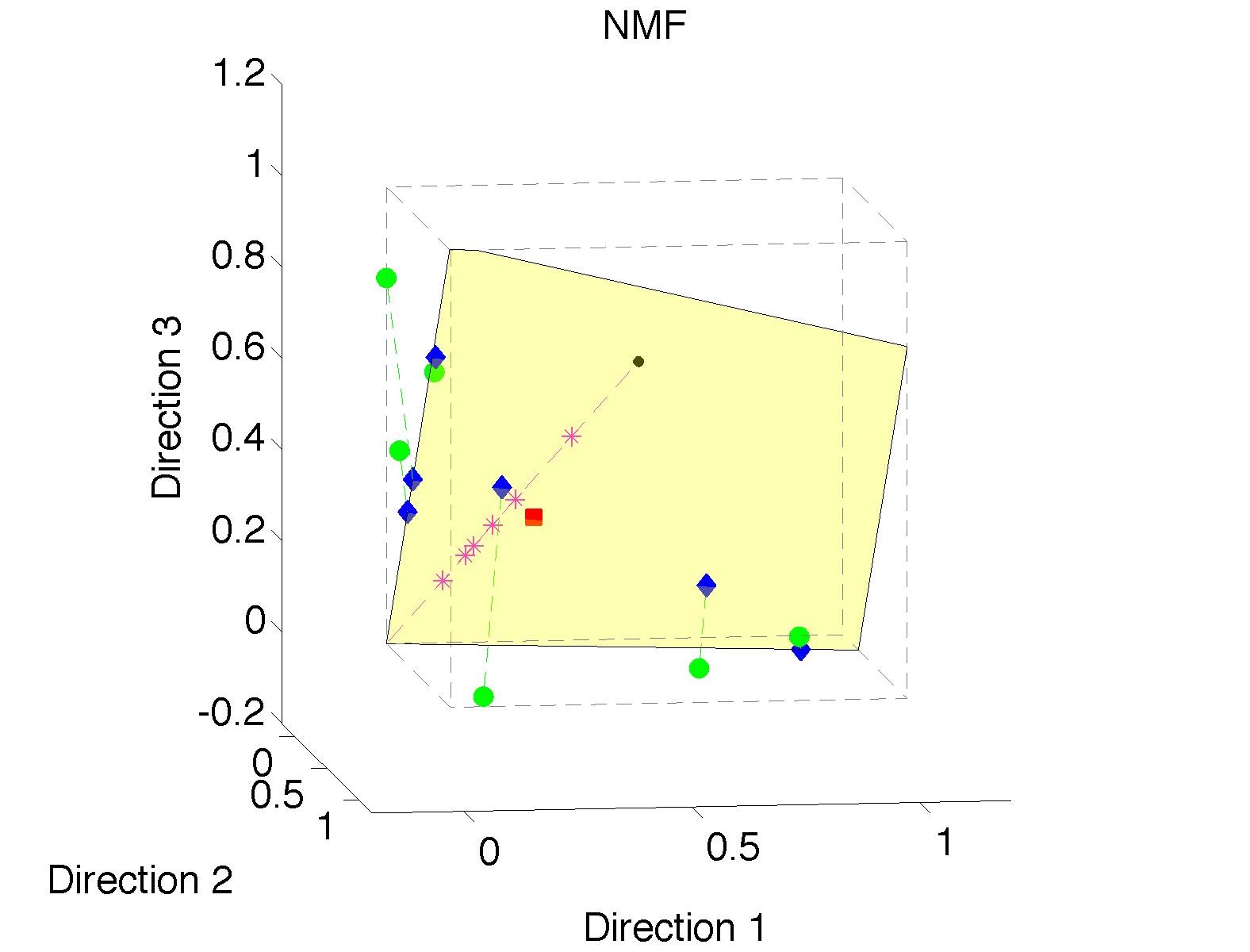 Standard NMF


(Projections
  All Inside
  Orthant)
Nonnegative Matrix Factorization
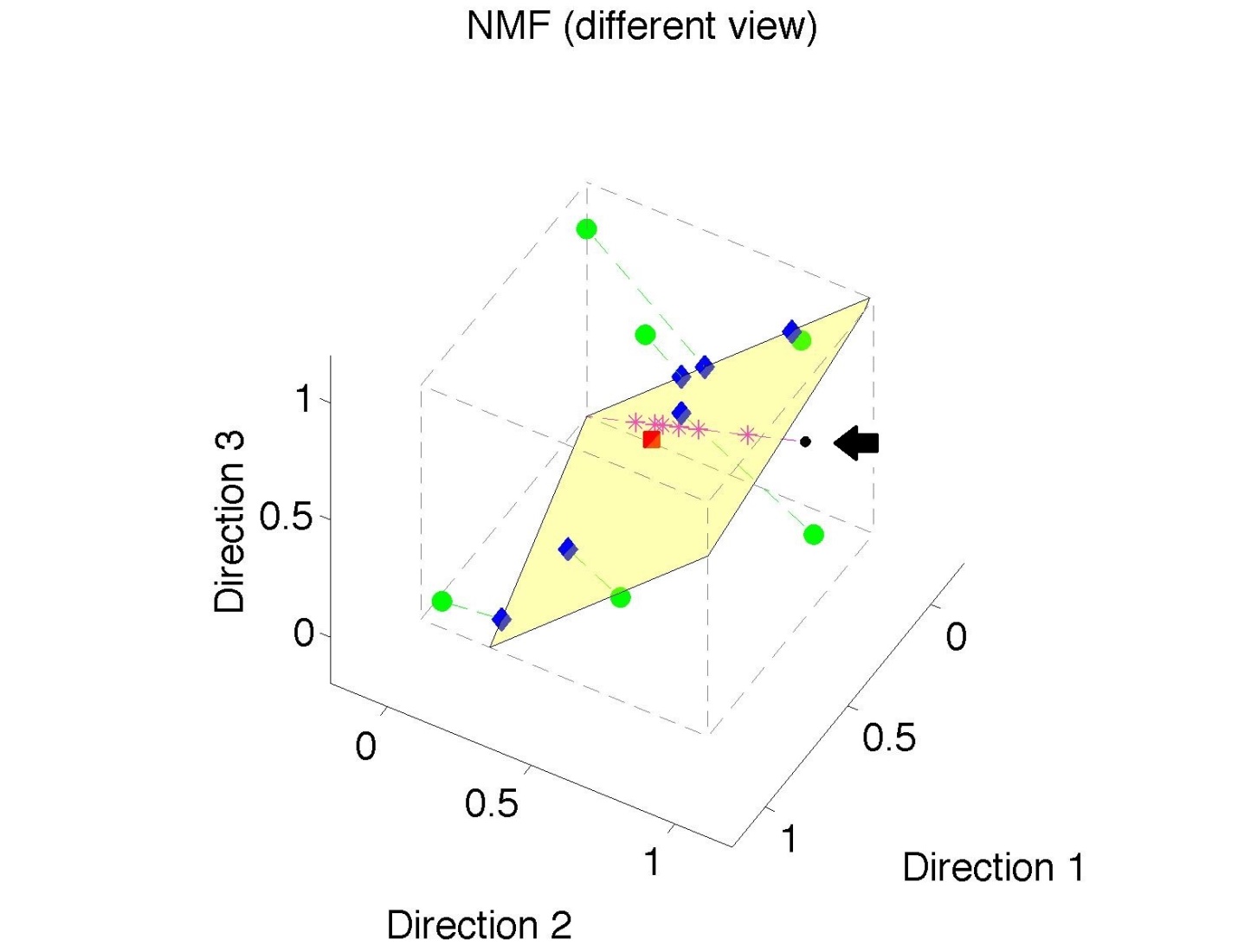 Standard NMF

But Note
Not Nested

No “Multi-scale”
Analysis Possible
   (Scores Plot?!?)
Nonnegative Matrix Factorization
Improved Version:
  Use Backwards PCA Idea
  “Nonnegative Nested Cone Analysis”

Collaborator:
Lingsong Zhang  (Purdue)
Zhang, Lu, Marron (2015)
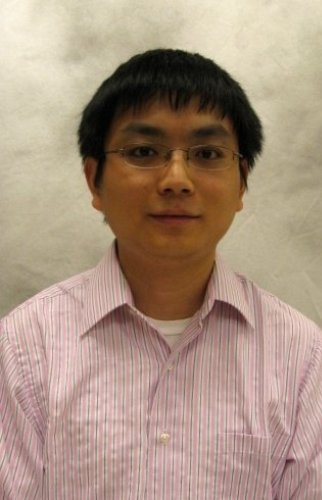 Nonnegative Nested Cone Analysis
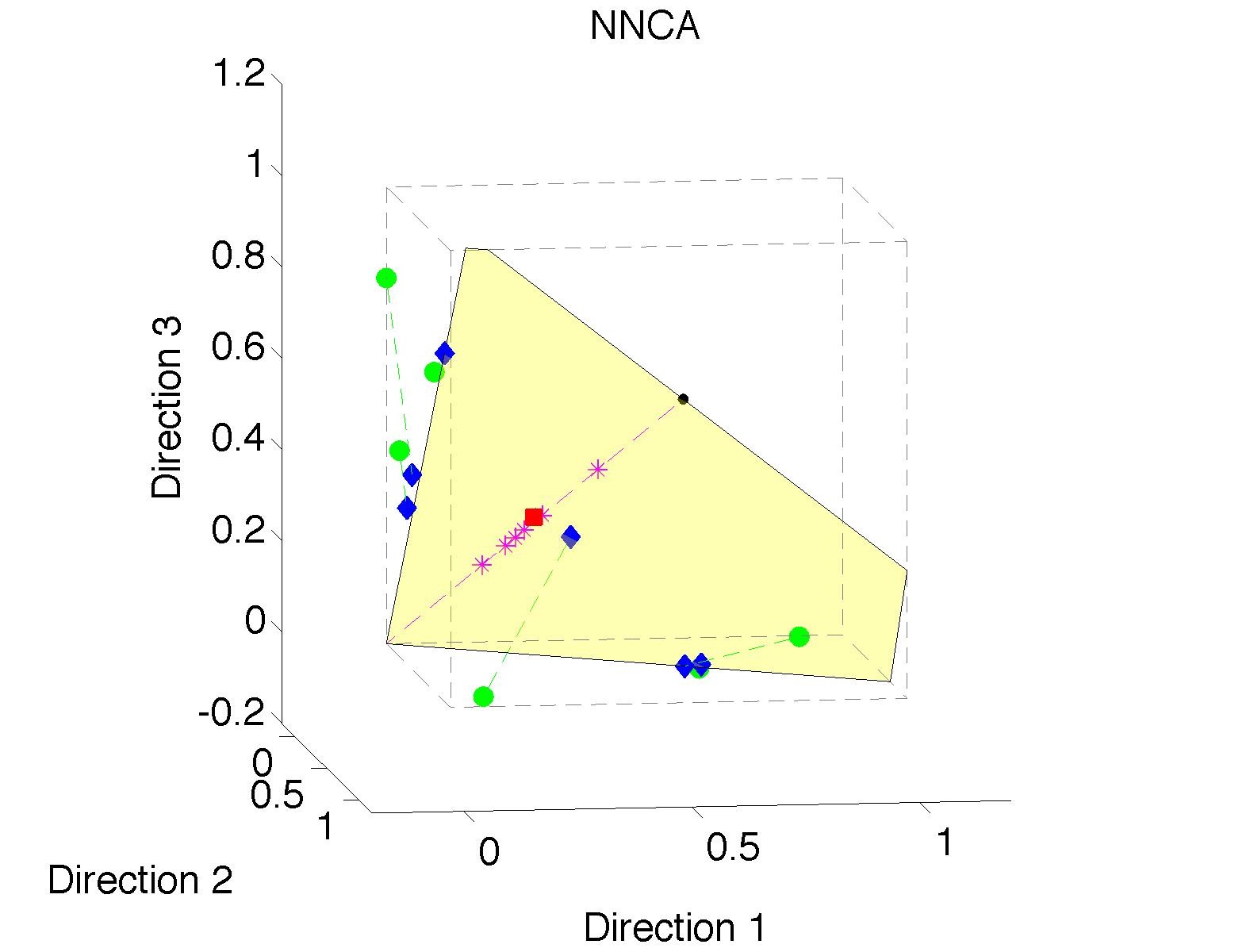 Same Toy
Data Set

All
Projections
In Orthant
Nonnegative Nested Cone Analysis
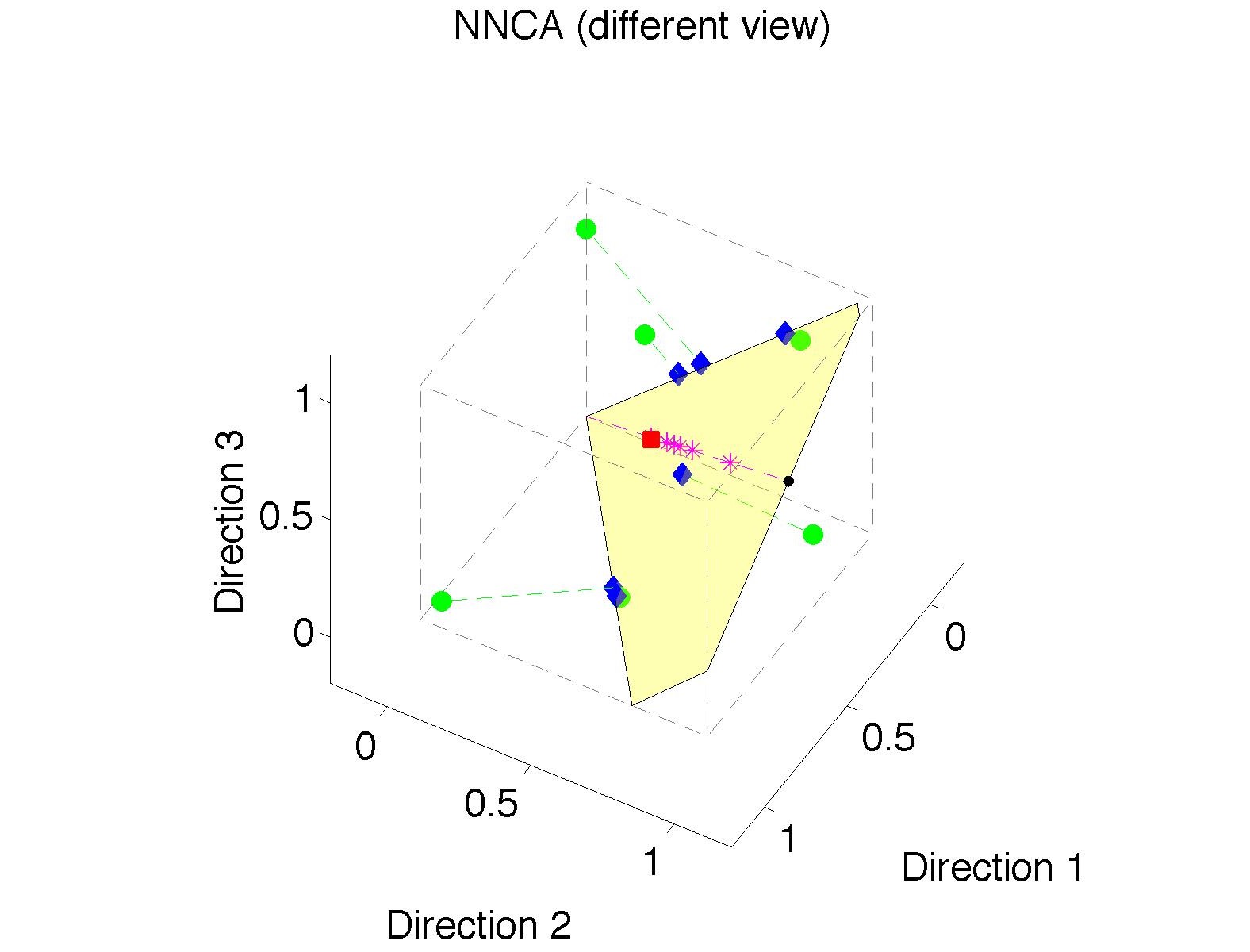 Same Toy
Data Set


Rank 1 
Approx.
Properly
Nested
Nonnegative Nested Cone Analysis
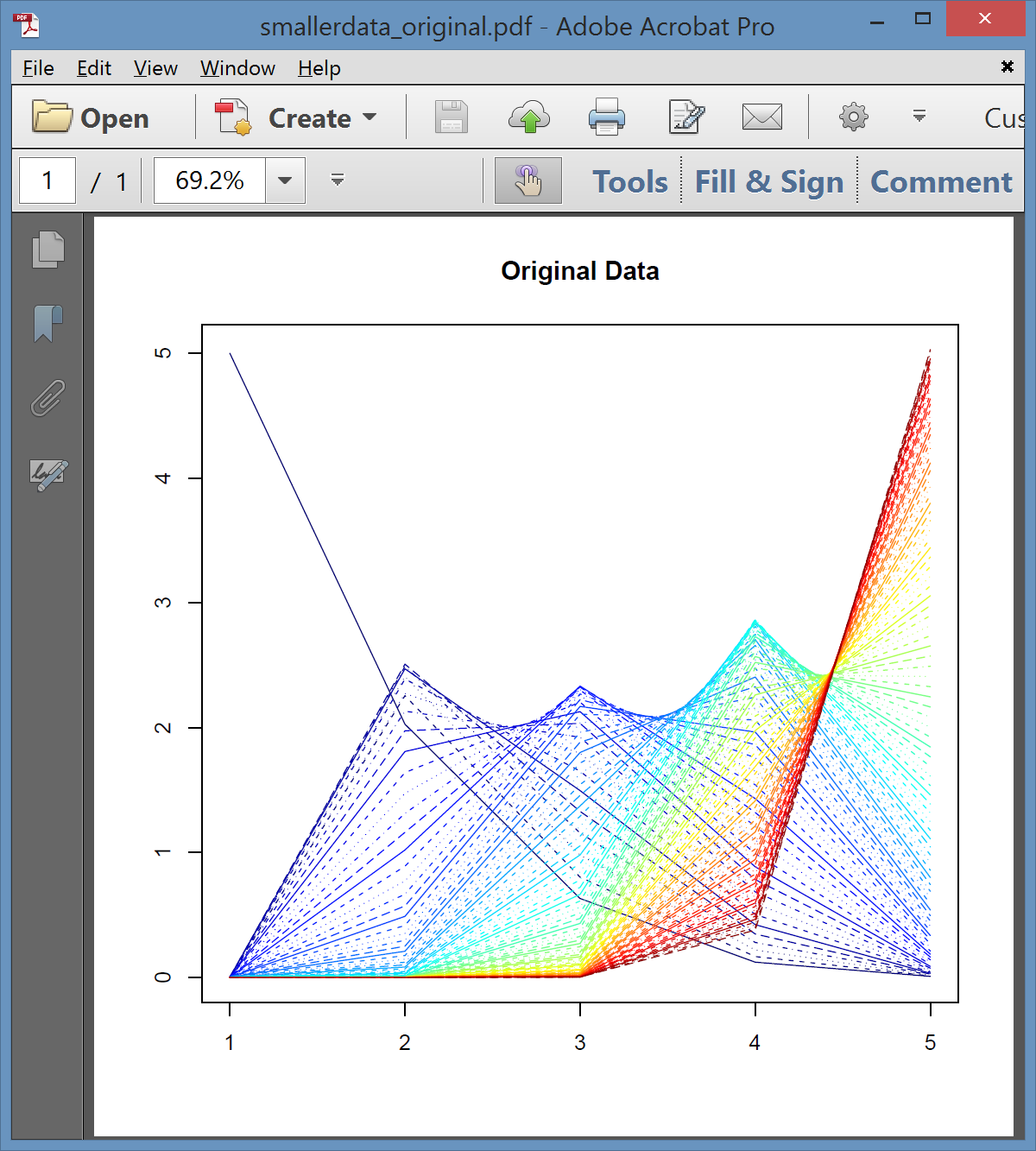 5-d Toy 
Example


(Rainbow
  Colored
  by Peak
  Order)
Nonnegative Nested Cone Analysis
5-d Toy Example      Rank 1 NNCA Approx.
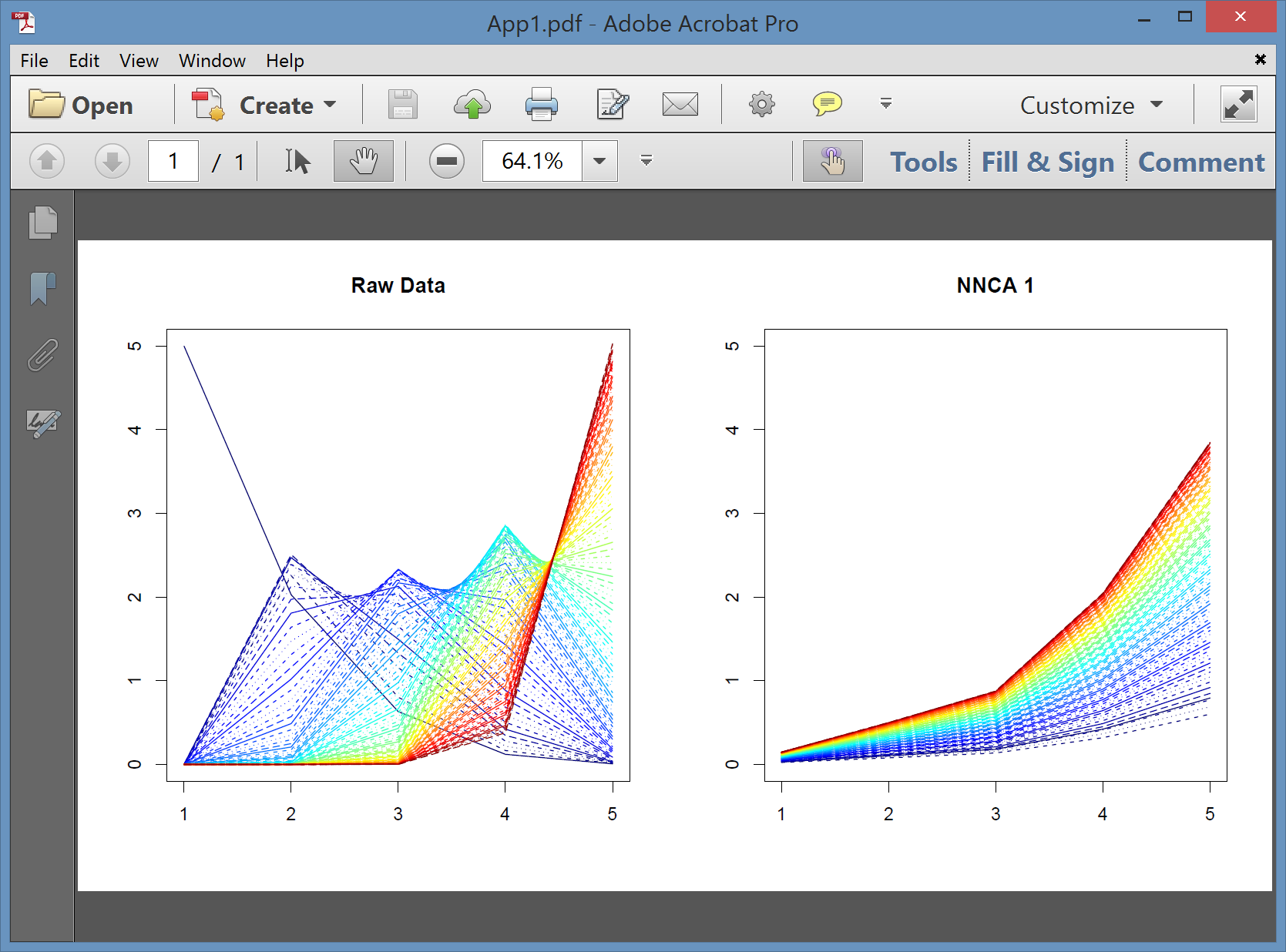 Nonnegative Nested Cone Analysis
5-d Toy Example      Rank 2 NNCA Approx.
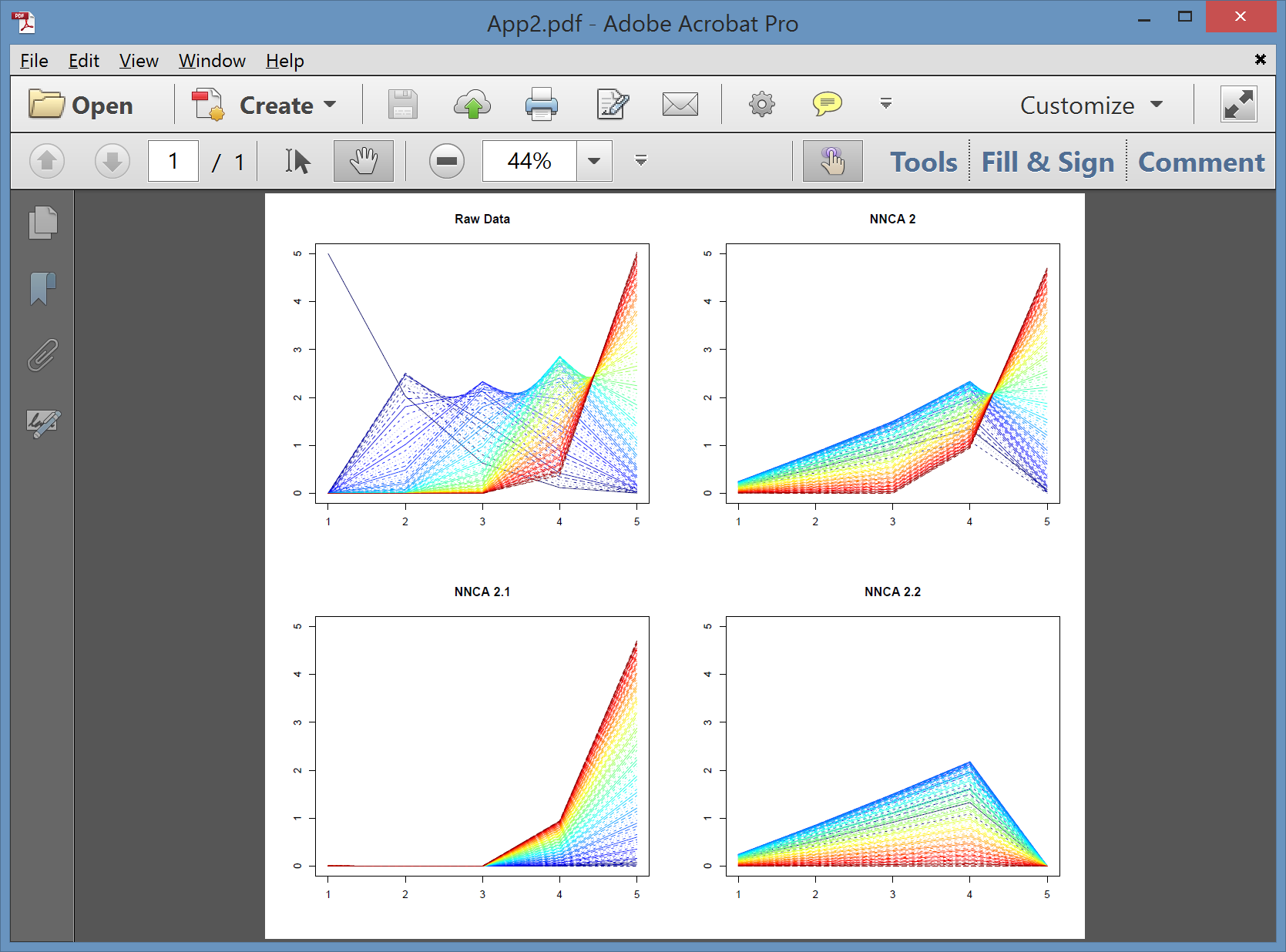 Nonnegative Nested Cone Analysis
5-d Toy Example      Rank 2 NNCA Approx.

Nonneg.
Basis
Elements

(Not Trivial)
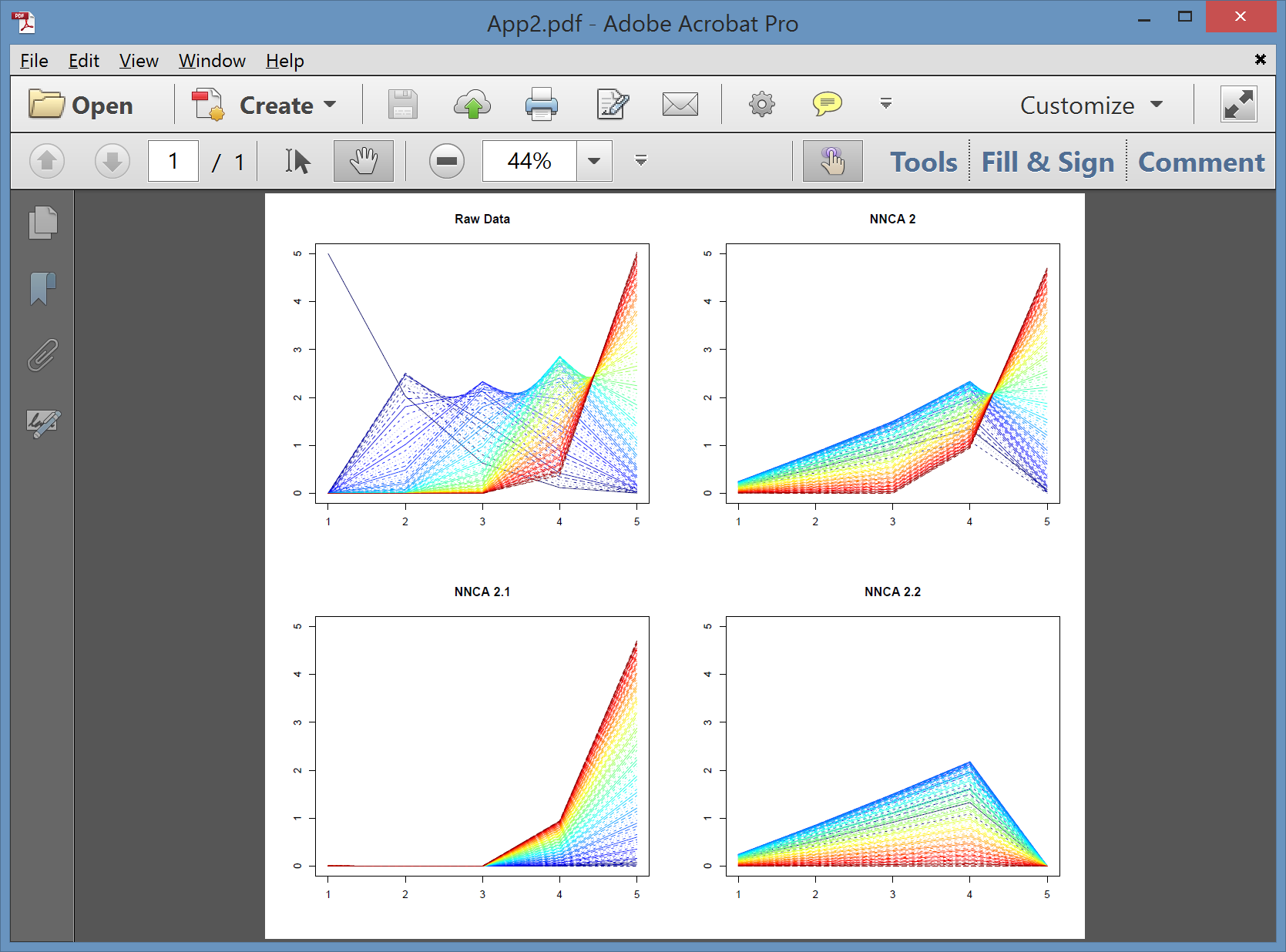 Nonnegative Nested Cone Analysis
5-d Toy Example      Rank 3 NNCA Approx.

Current
Research:
How Many
Nonneg.
Basis El’ts
Needed?
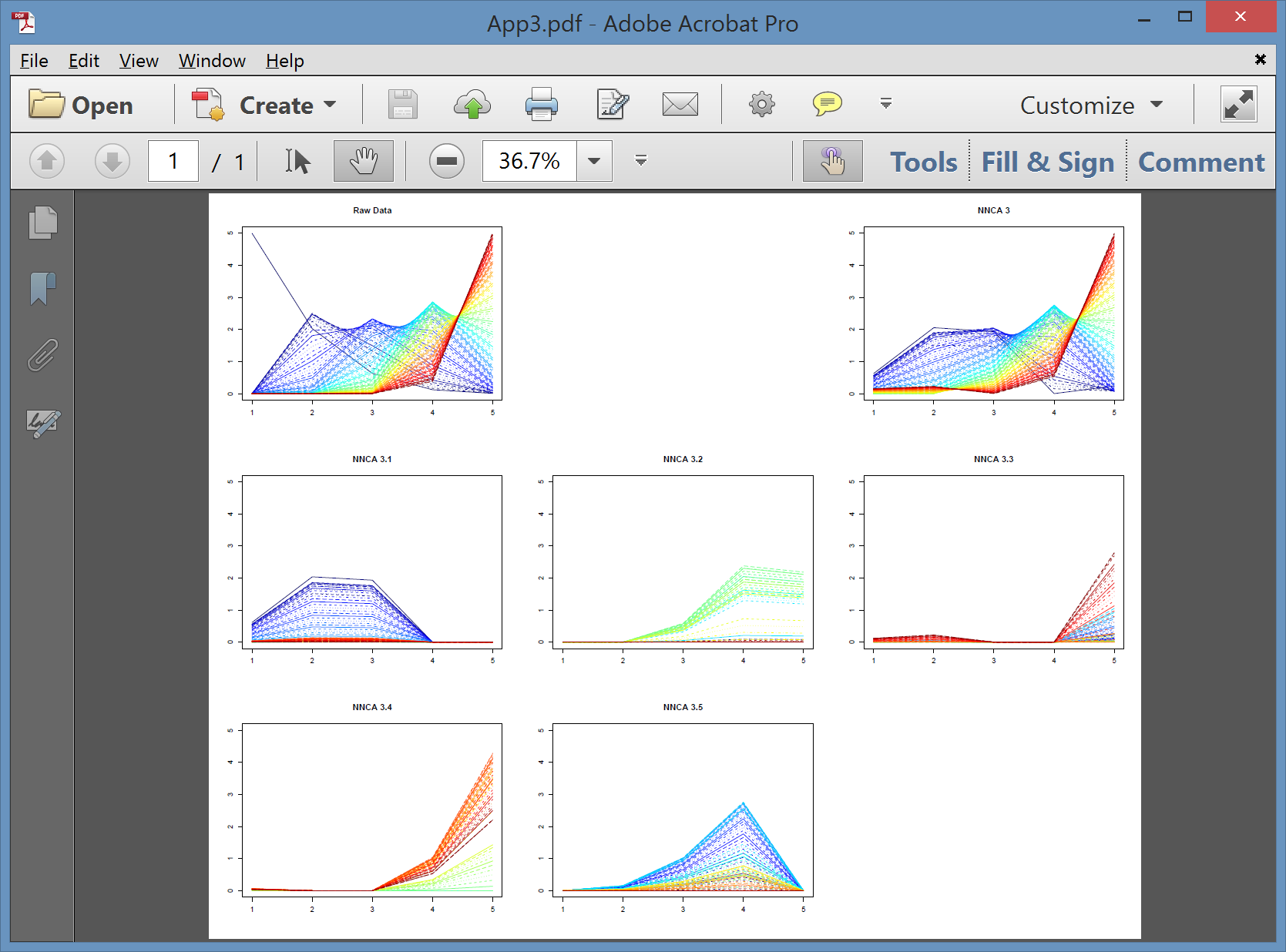 An Interesting Question
How generally applicable is
Backwards approach to PCA?

Potential Application:  Principal Curves

Hastie & Stuetzle,  (1989)

(Foundation of Manifold Learning)
Manifold Learning
Goal:   Find lower dimensional manifold that well approximates (high-dimensional) data

 ISOmap
Tenenbaum, et al (2000)

 Local Linear Embedding
Roweis & Saul (2000)
Manifold Learning
Tenenbaum, et al (2000)
Canonical Example:

Photographs (2-d) of Statue (3-d)
  Different Viewpoints
  Different Light Source Locations

Digitization of Photos is “Low-Dimensional”
But Not in a Subspace (Findable by PCA)
In a manifold (curved 
surface) sense
Manifold Learning
Tenenbaum, et al (2000)

Reveals
Two
Interesting
Modes Of 
Variation
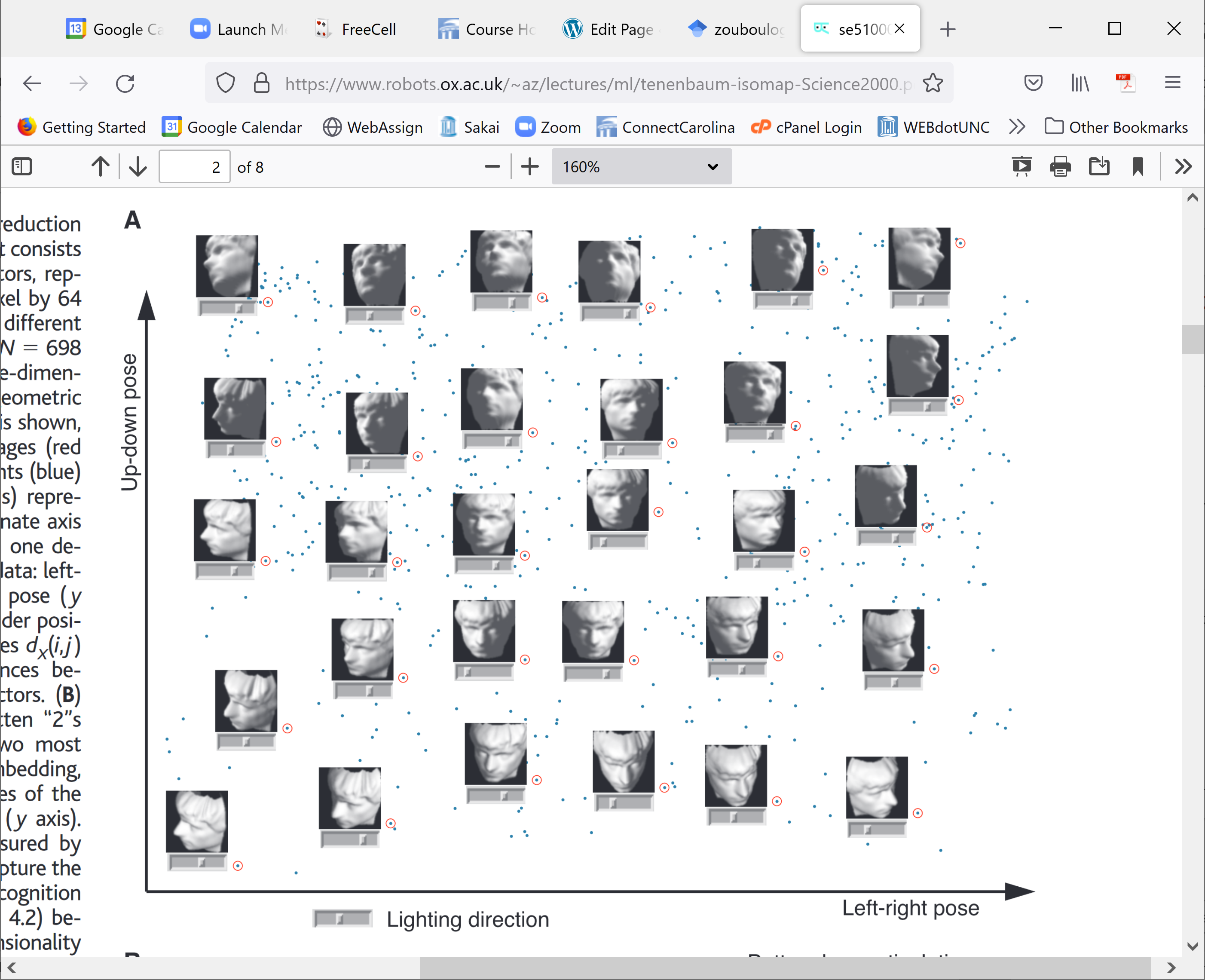 1st Principal Curve
Linear Reg’n



Usual Smooth
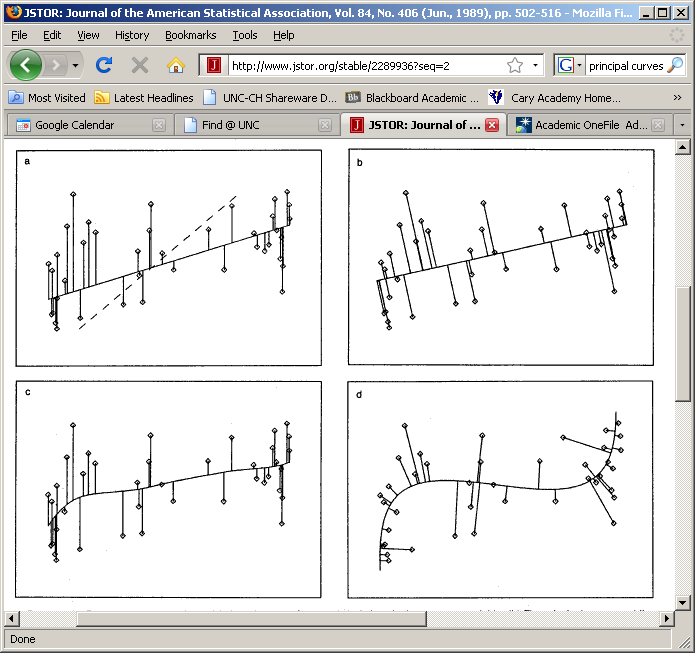 1st Principal Curve
Linear Reg’n

Proj’s Reg’n

Usual Smooth
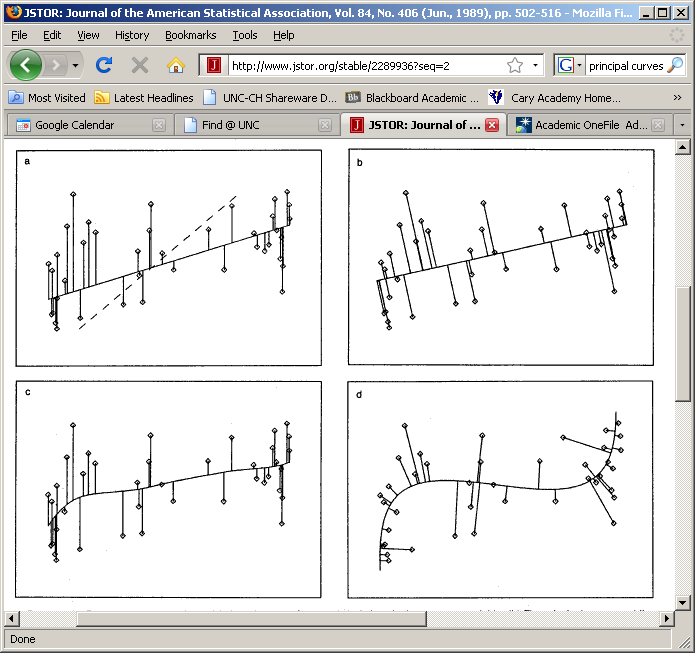 1st Principal Curve
Linear Reg’n

Proj’s Reg’n

Usual Smooth

Princ’l Curve
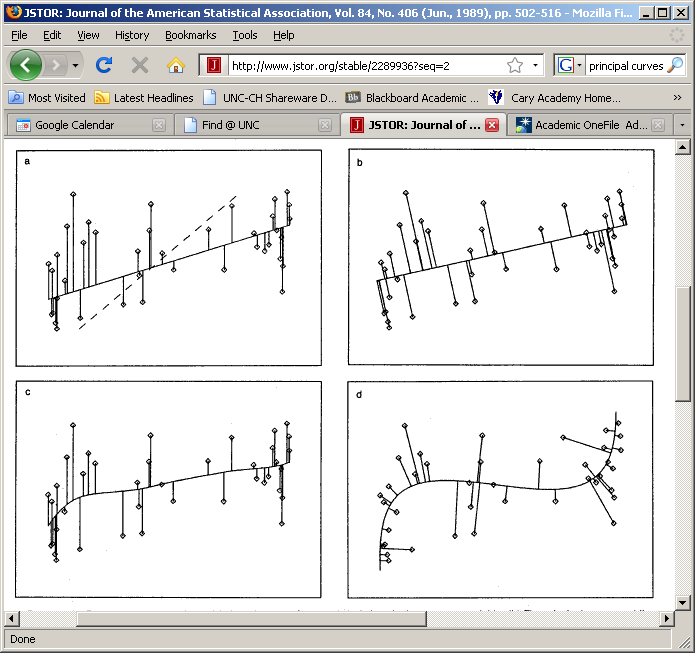 Manifold Learning
How generally applicable is
Backwards approach to PCA?

Potential Application:  Principal Curves

Perceived Major Challenge:
How to find 2nd Principal Curve?
Manifold Learning
Key Component:
	Principal Surfaces
LeBlanc & Tibshirani (1996)

Challenge:
	Can have any dimensional surface,
    But how to nest???

Proposal:    Backwards Approach
An Interesting Question
How generally applicable is
Backwards approach to PCA?

Another Application:
HDLSS Robust PCA
L1 Backwards PCA:  
Brooks, Dulá, Boone (2013)
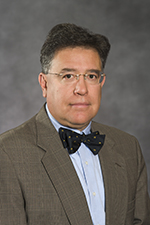 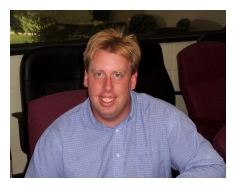 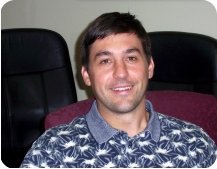 An Interesting Observation
In non-Euclidean cases,
Backwards PCA seems easier?





Why is that?
E.g. PNS,  NNCA
An Interesting Question
Why does backwards PC seem easier?

An Attractive Answer:
James Damon, UNC Mathematics

Geometry
Singularity
    Theory
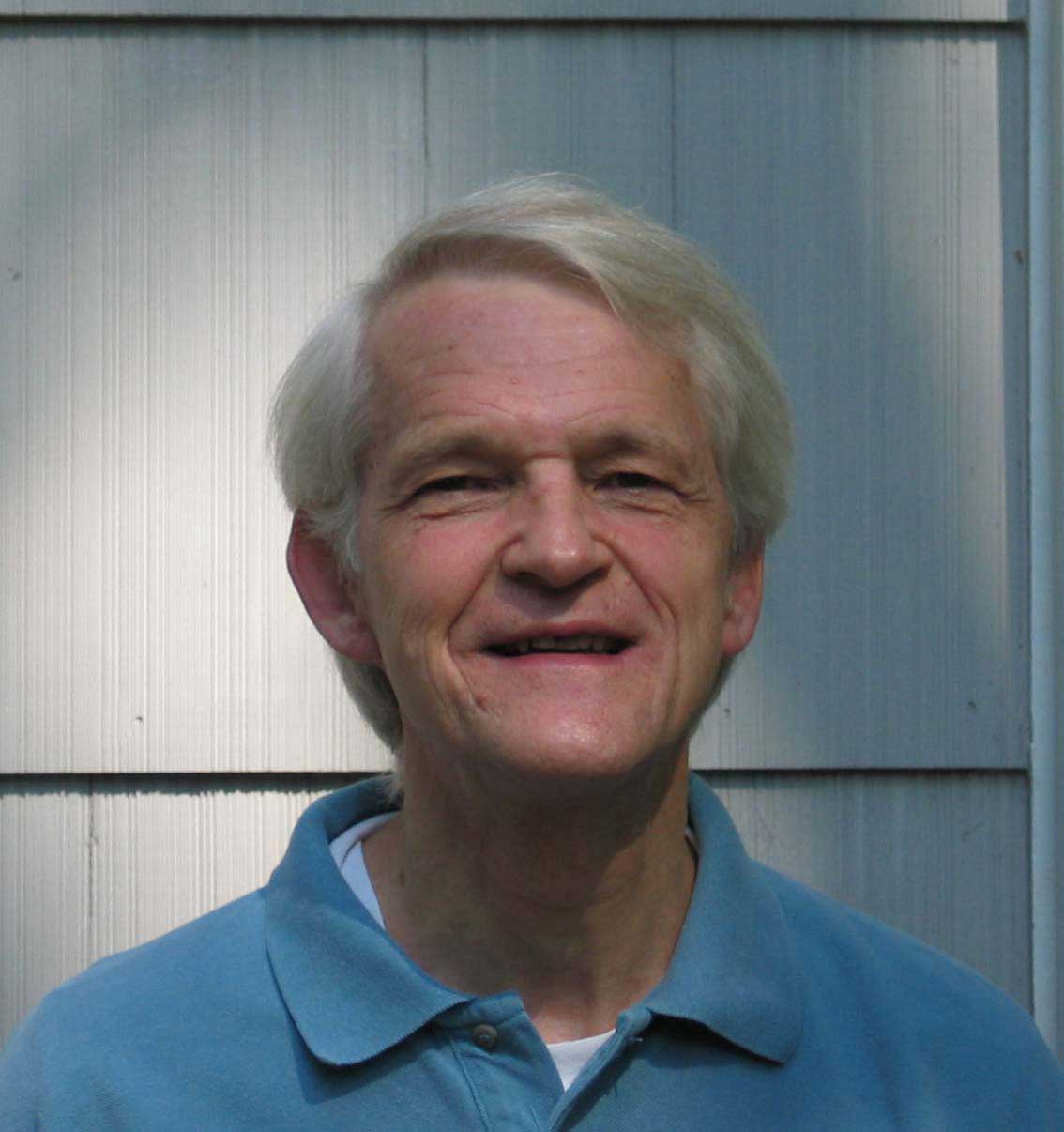 An Interesting Question
Why does backwards PC seem easier?

An Attractive Answer:
James Damon, UNC Mathematics


Damon and Marron (2014)
An Interesting Question
Why does backwards PC seem easier?

An Attractive Answer:
James Damon, UNC Mathematics

Key Idea:    Express Backwards PCA as
Nested Series of Constraints
General View of Backwards PCA
General View of Backwards PCA
Define Nested Spaces via Constraints

E.g.  SVD    

(Singular Value Decomposition = 
                     = Not Mean Centered PCA)

(notationally very clean)
General View of Backwards PCA
General View of Backwards PCA
Scores
Loading Vectors (Basis Elements)
General View of Backwards PCA
Constraint Gives Nested  Reduction of Dim’n
General View of Backwards PCA
Define Nested Spaces via Constraints
Backwards PCA
Reduce Using Affine Constraints
General View of Backwards PCA
Define Nested Spaces via Constraints
Backwards PCA
Principal Nested Spheres
Use Affine Constraints (Planar Slices)
In Ambient Space
General View of Backwards PCA
Define Nested Spaces via Constraints
Backwards PCA
Principal Nested Spheres
Principal Surfaces
Spline Constraint Within Previous?


{Been Done Already???}
General View of Backwards PCA
Define Nested Spaces via Constraints
Backwards PCA
Principal Nested Spheres
Principal Surfaces
Other Manifold Data Spaces
Sub-Manifold Constraints??
(Algebraic Geometry)
Participant Presentation
1:35    Teresa McGhee: 

   QTl Mapping With Mediation


Next Class:
Victoria Sagasta Pereira